FSC y el Consumo Sostenible en Latinoamérica
Comportamiento y compromiso del consumidor hacia los productos certificados FSC
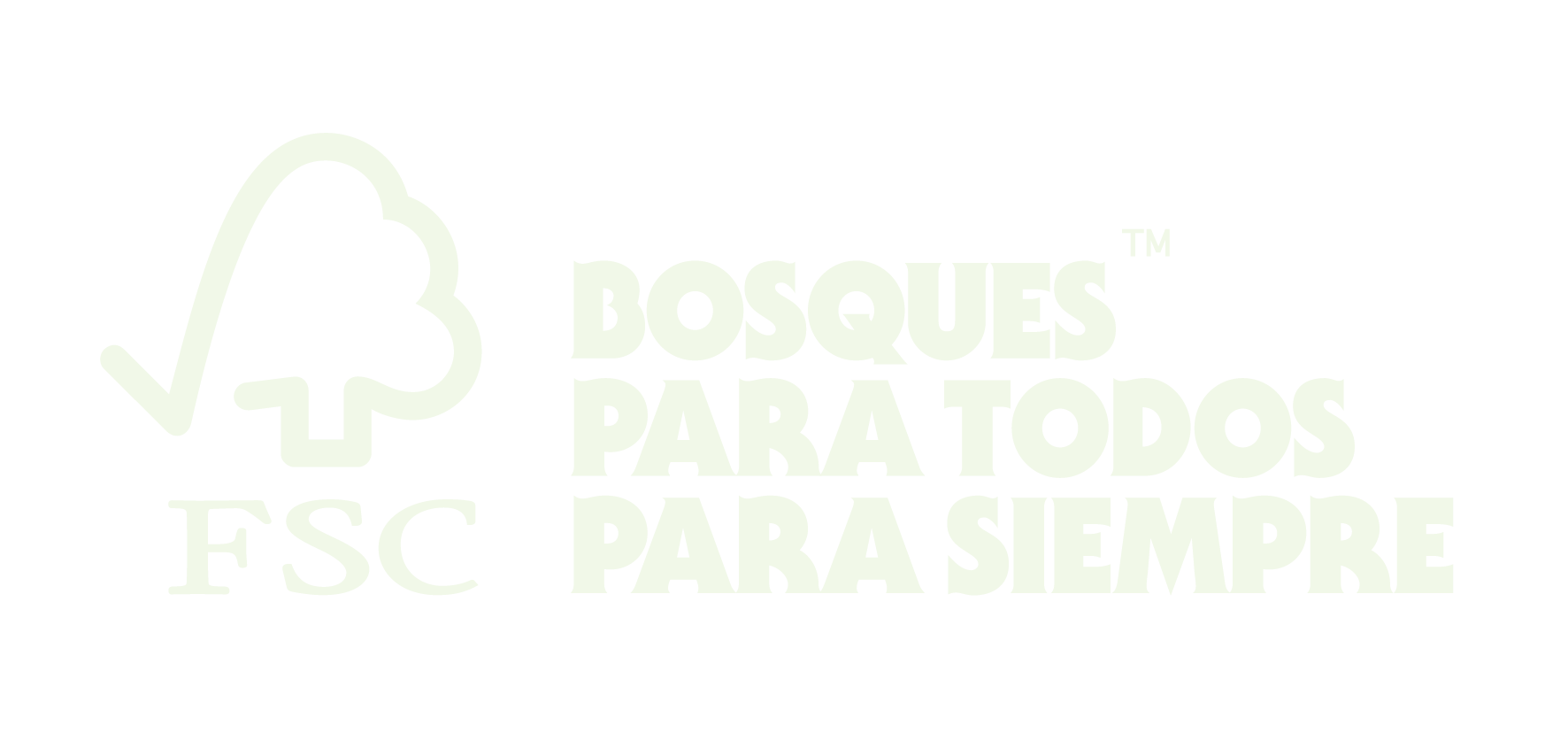 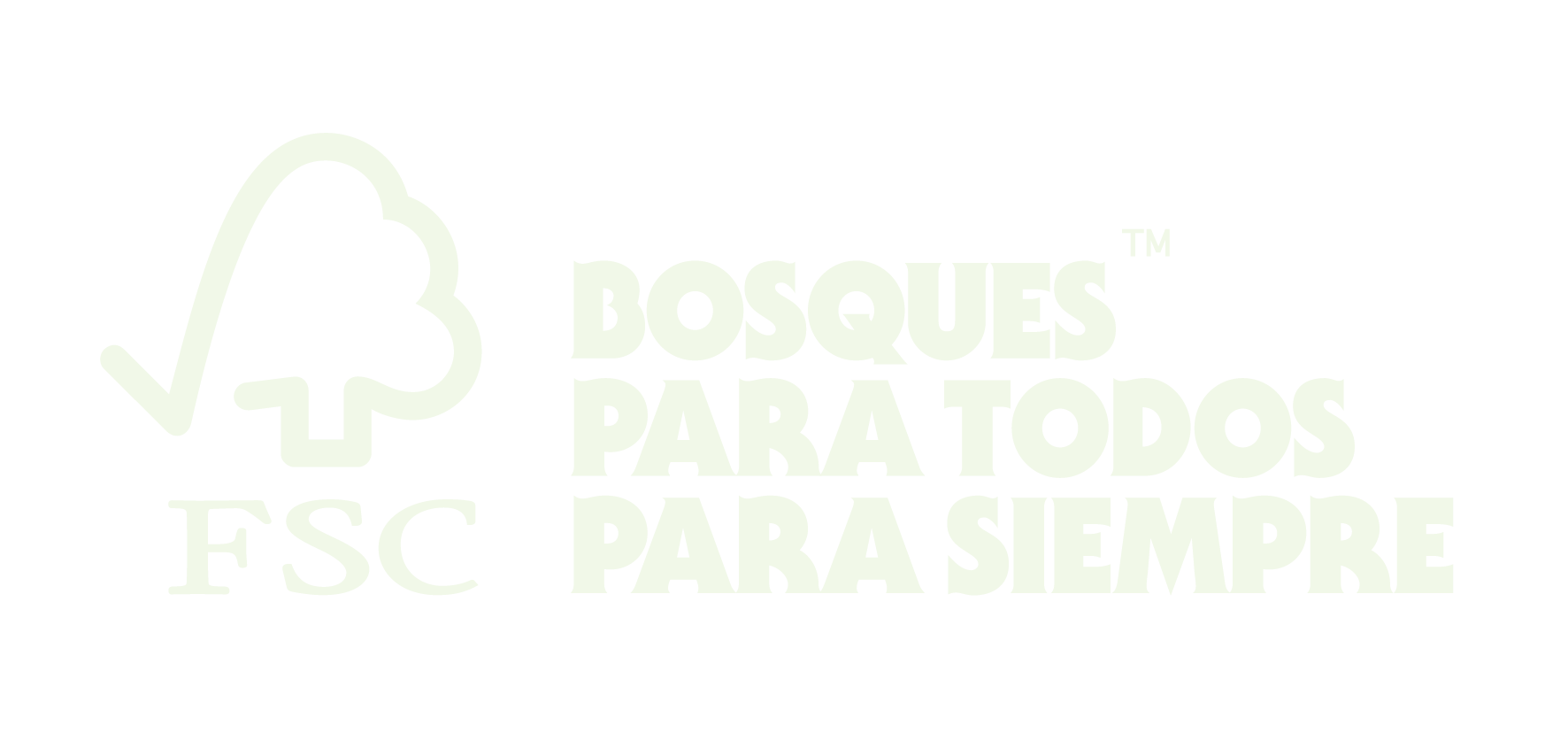 Ponentes invitados
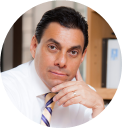 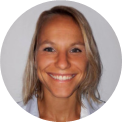 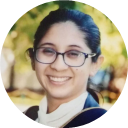 Gustavo             Pérez Berlanga
Director       Responsabilidad Social
Francisca           Leiva Ramirez 
Coordinadora          Medio Ambiente
Carola           Baglietto
Gerente Corporativo Compromiso Social y Desarrollo Sustentable
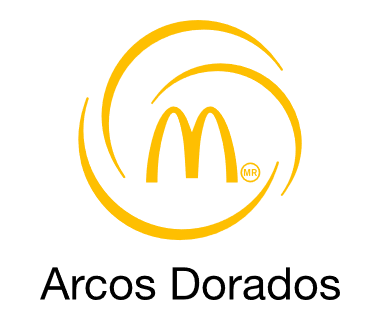 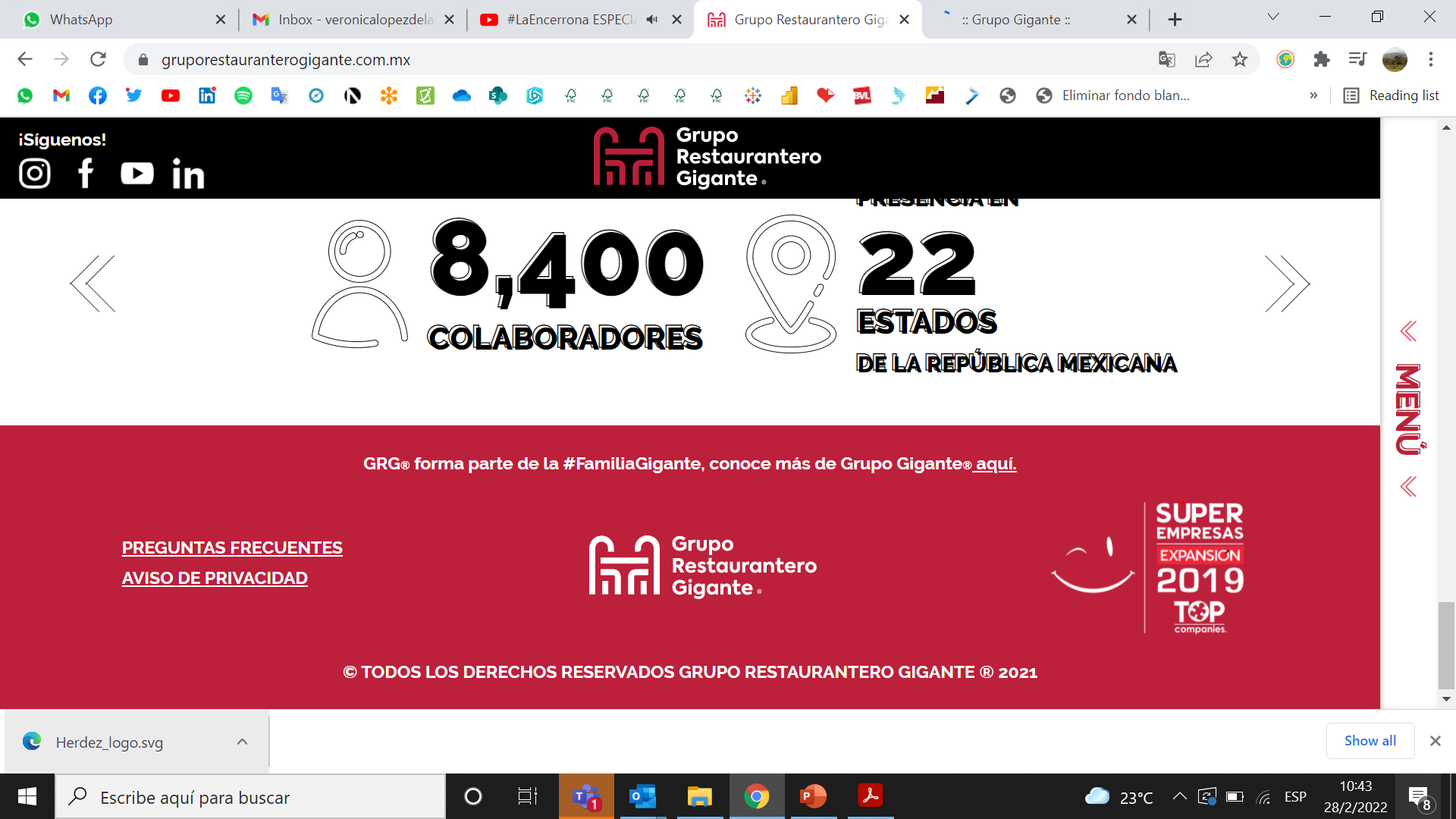 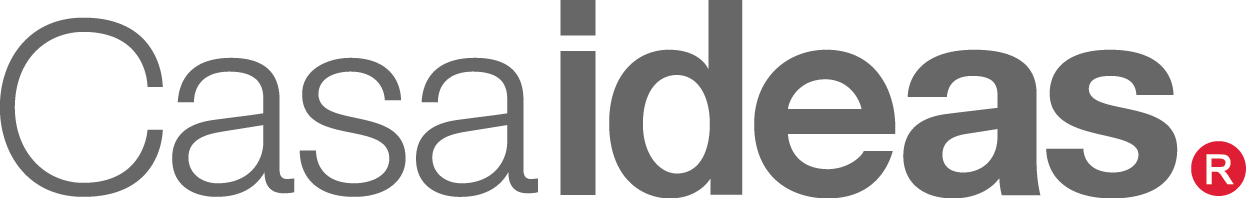 2
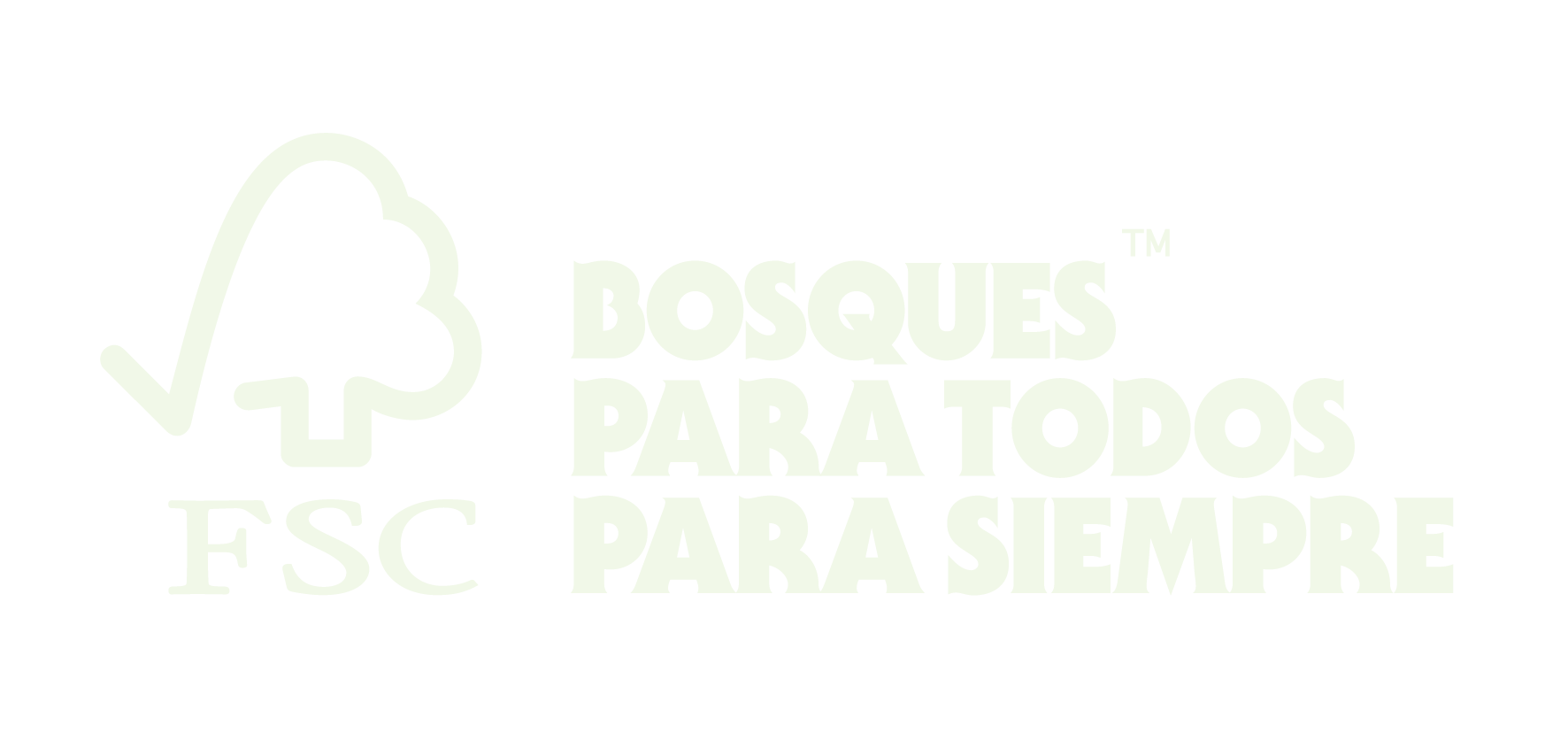 Moderadores
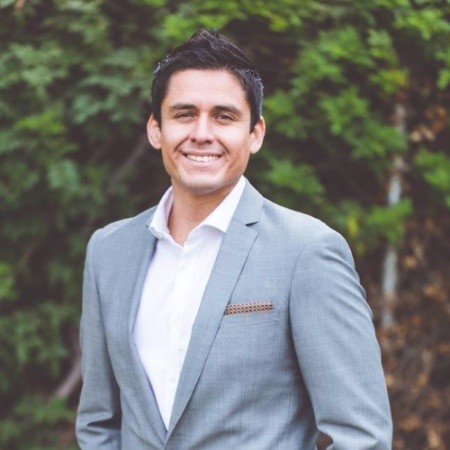 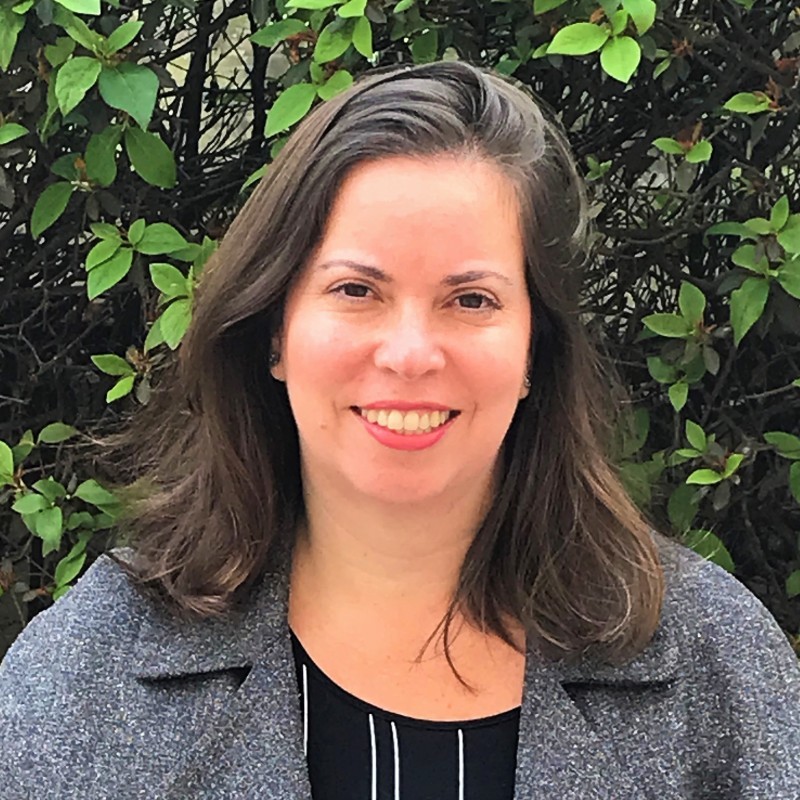 Idit Jankelovicius 
GlobeScan               
Project Manager,      Latin America
GIANCARLO VIAL
FSC                              Key Account Manager, Latin America
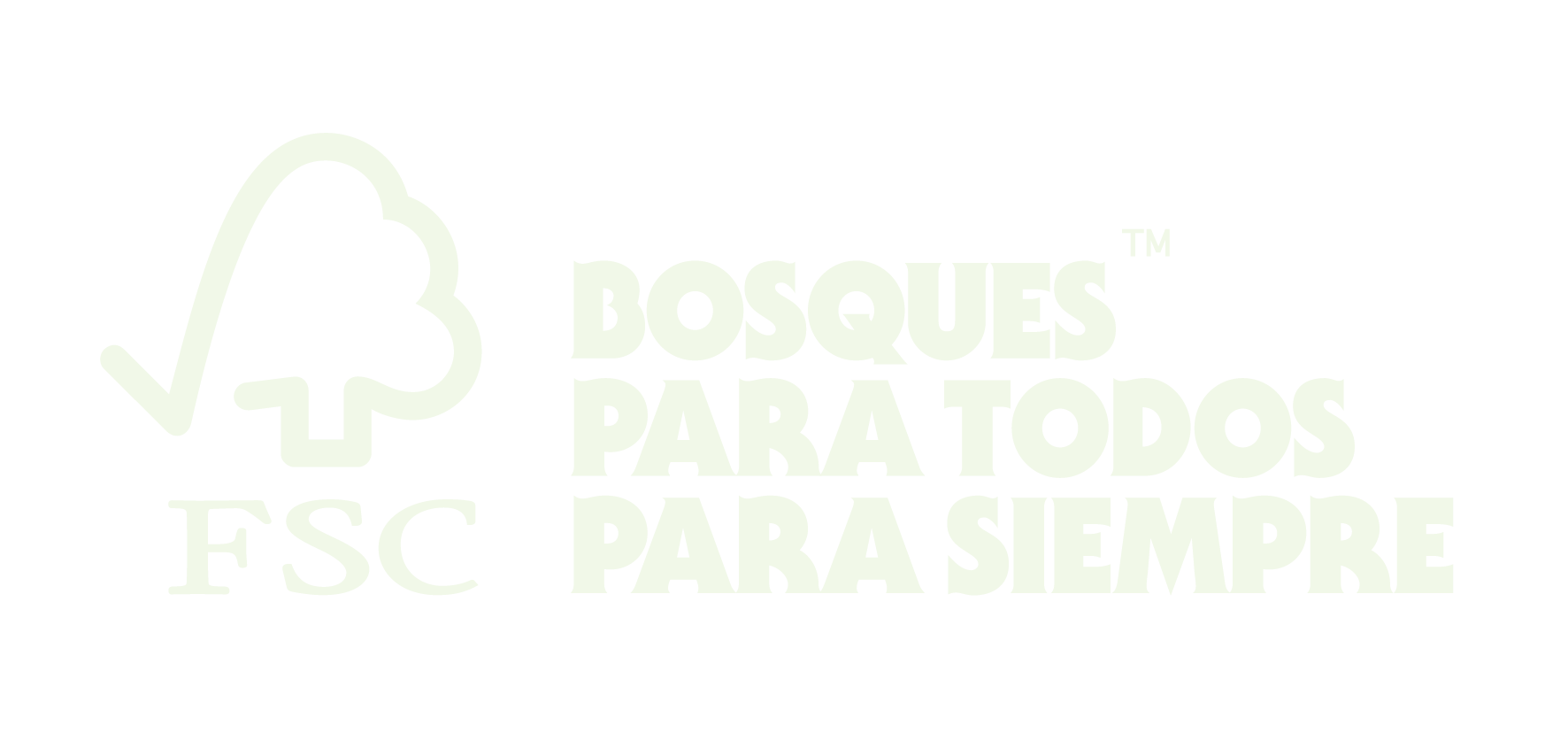 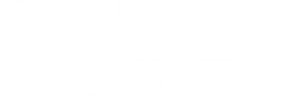 3
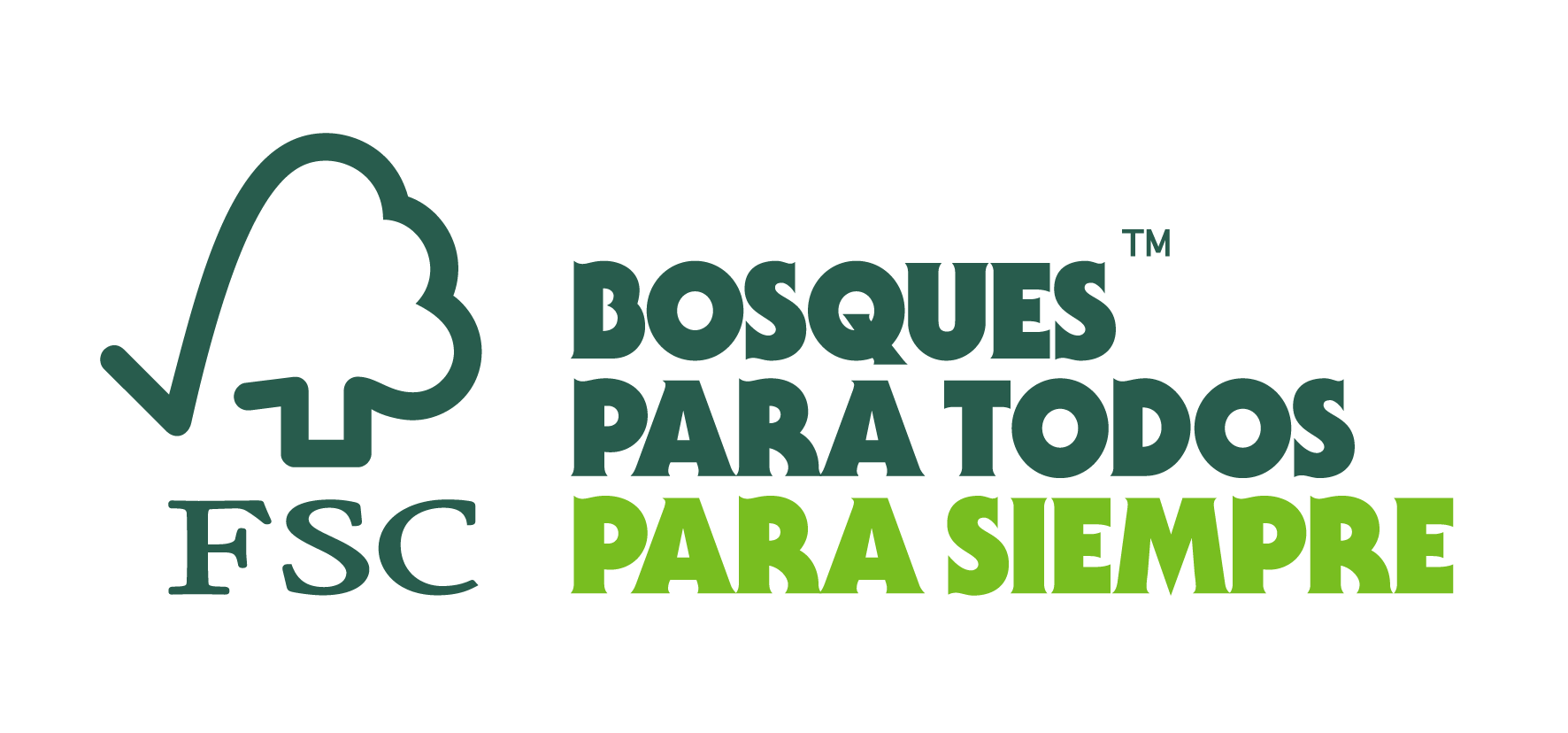 AGENDA
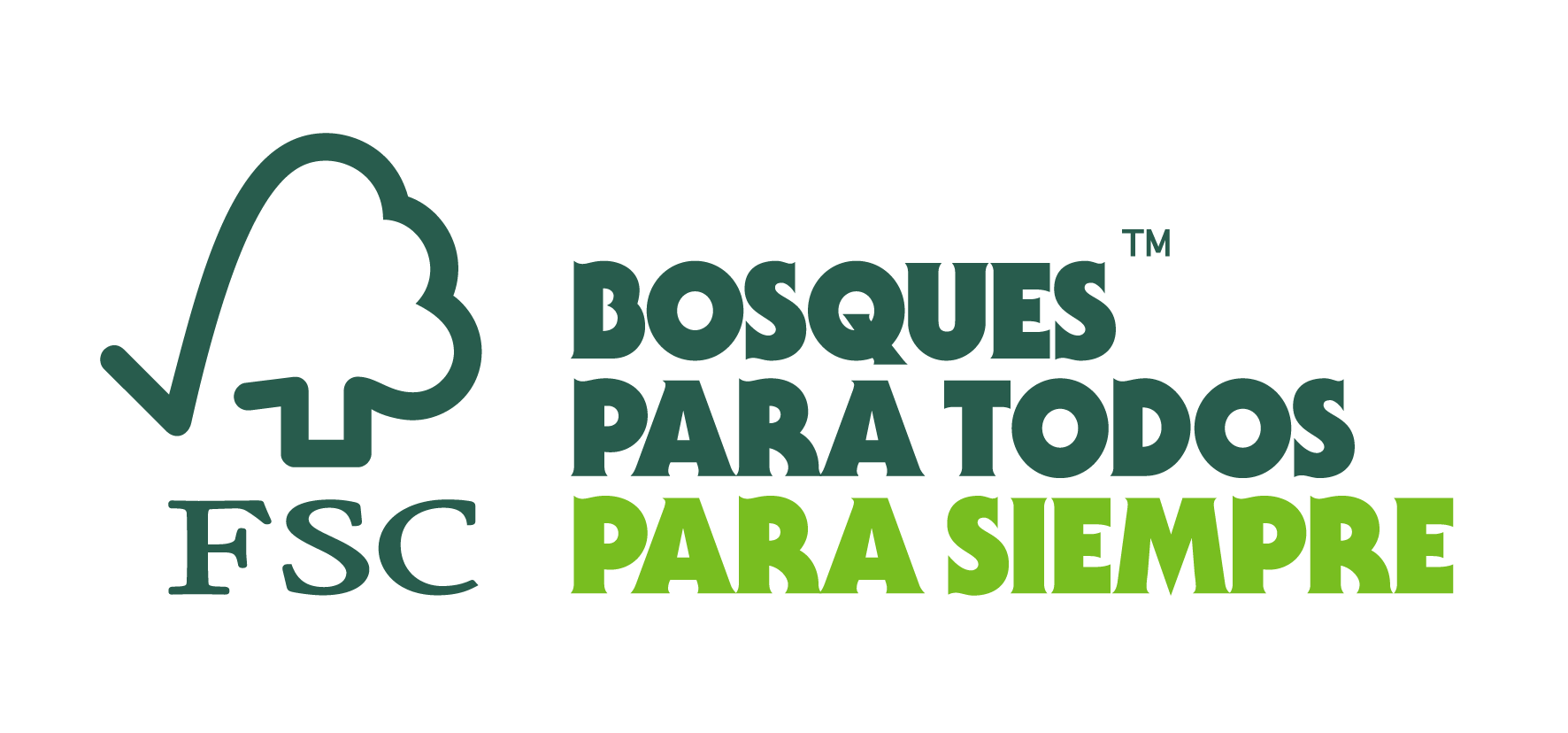 Metodología
La encuesta FSC GlobeScan Global Consumer Research se realizó en línea utilizando paneles de investigación de consumidores nacionales acreditados para reclutar encuestados en 15 países. El trabajo de campo se realizó entre junio y julio de 2021.

El tamaño total de la muestra para cada uno de los 15 mercados es c. n = 800, y el tamaño total de la muestra en los 15 mercados es n = 12,000.

Las muestras se diseñaron para ser representativas a nivel nacional, en la medida de lo posible, mediante paneles en línea.
5
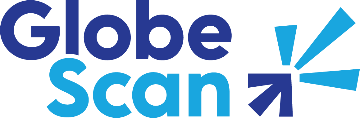 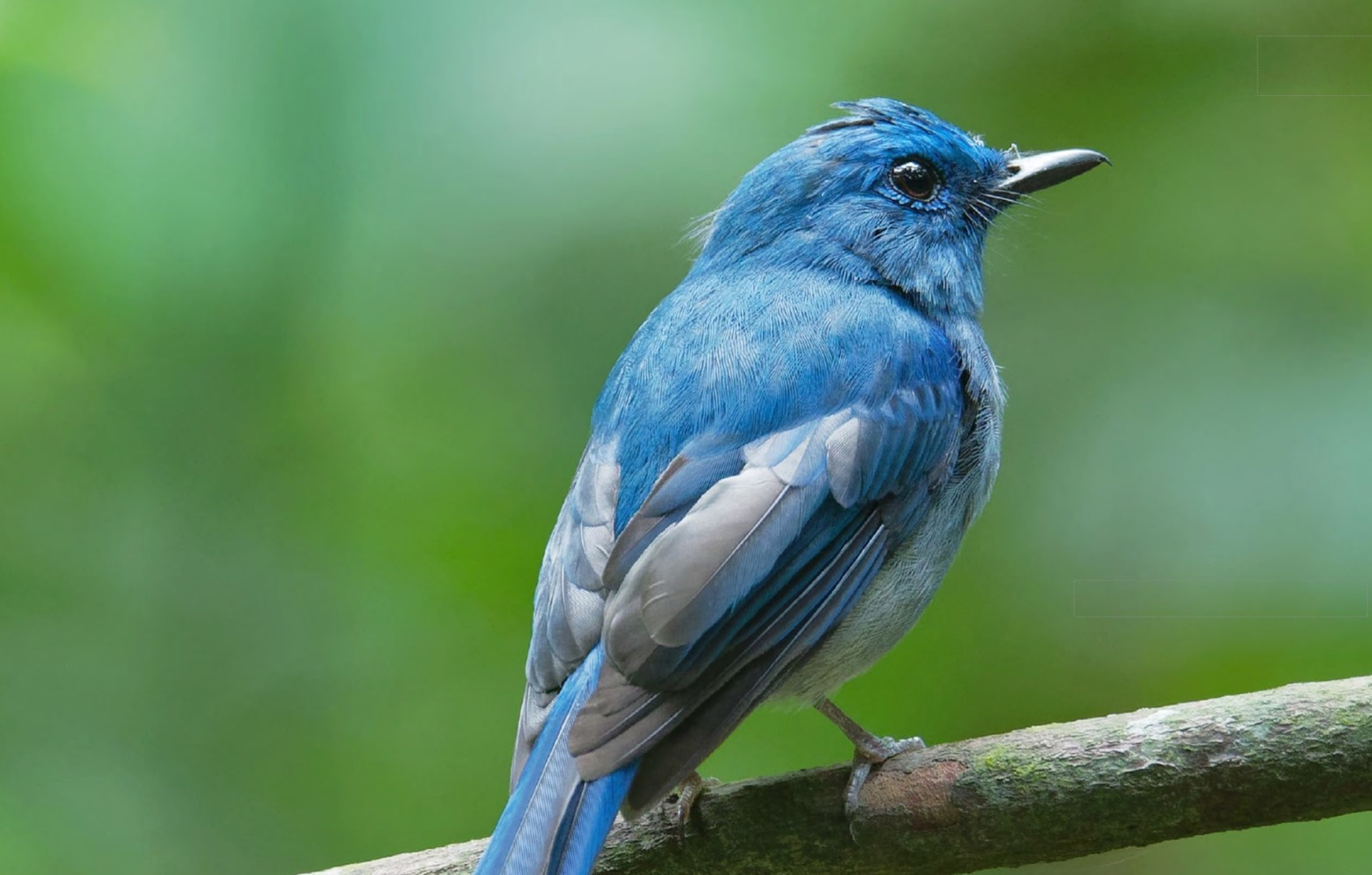 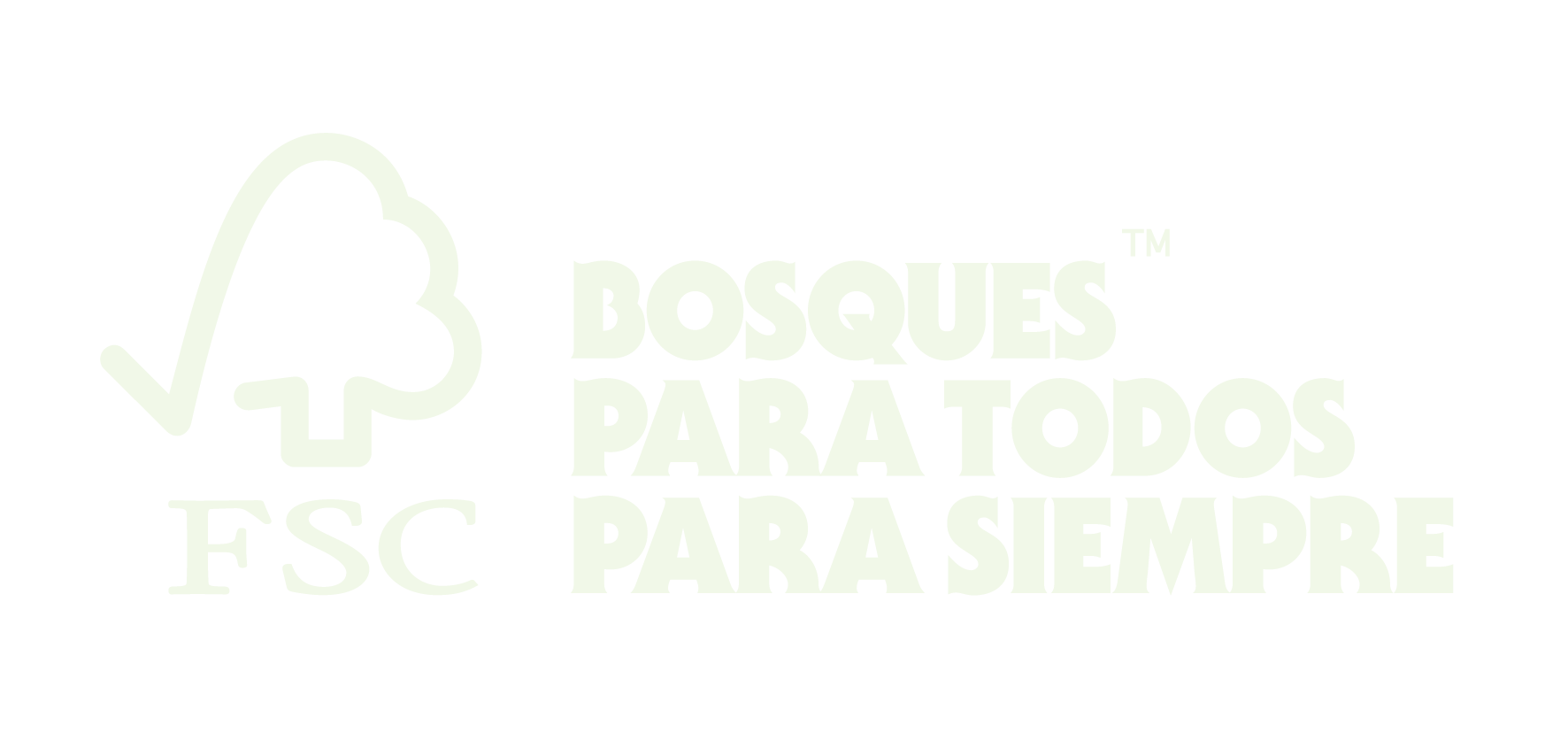 PREOCUPACIONES PARA EL CONSUMIDOR
6
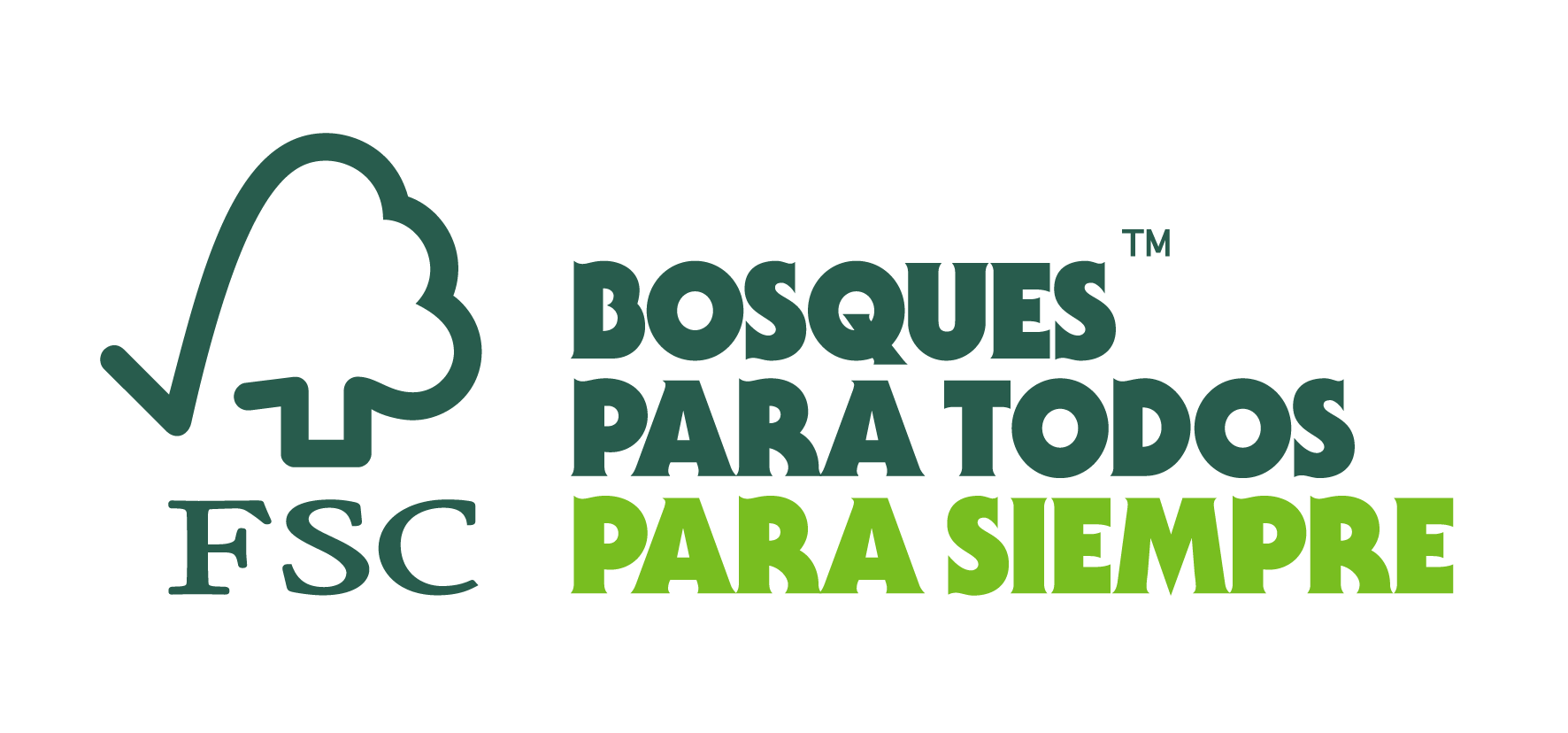 Globalmente son los problemas de salud, seguidos del cambio climático que se destacan. En Latino América las diferencias son las dificultad económica y desempleo. Cuando enfocamos en los temas forestales, el impacto a la vegetación y los animales lidera en todas las regiones
Los temas que más preocupan
Preocupaciones forestales
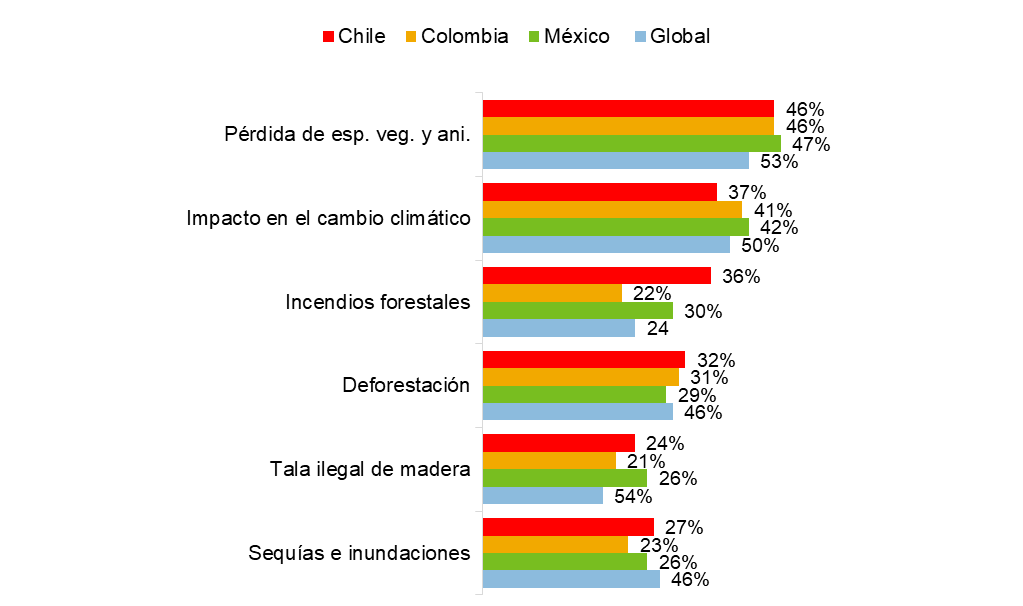 P1. Para empezar, ¿cuál de los siguientes temas le preocupa más?
P8. ¿Cuál de estos posibles problemas le preocupa más?
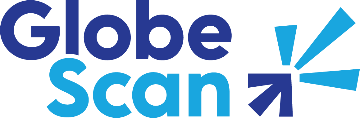 [Speaker Notes: Globalmente son los problemas de salud, seguidos del cambio climático. En Latino América el tema de salud también lidera pero temas como dificultad económica y desempleo son bien relevantes
Globalmente y también en Latino América el impacto a la vegetación y los animales lidera, seguido del cambio climático
Pero en Chile los incendios forestales son destaque]
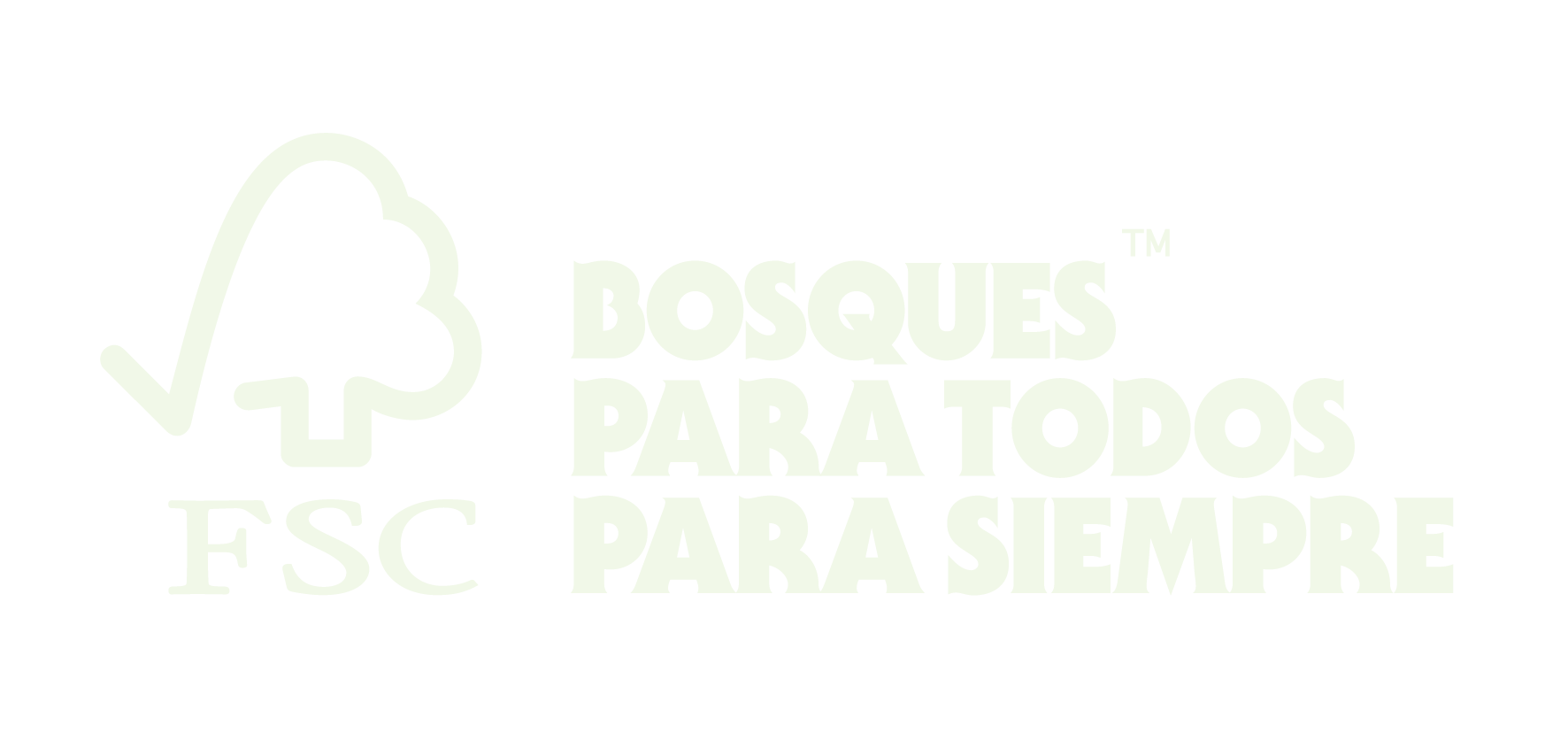 MOTIVACIONES DE COMPRA PARA EL CONSUMIDOR
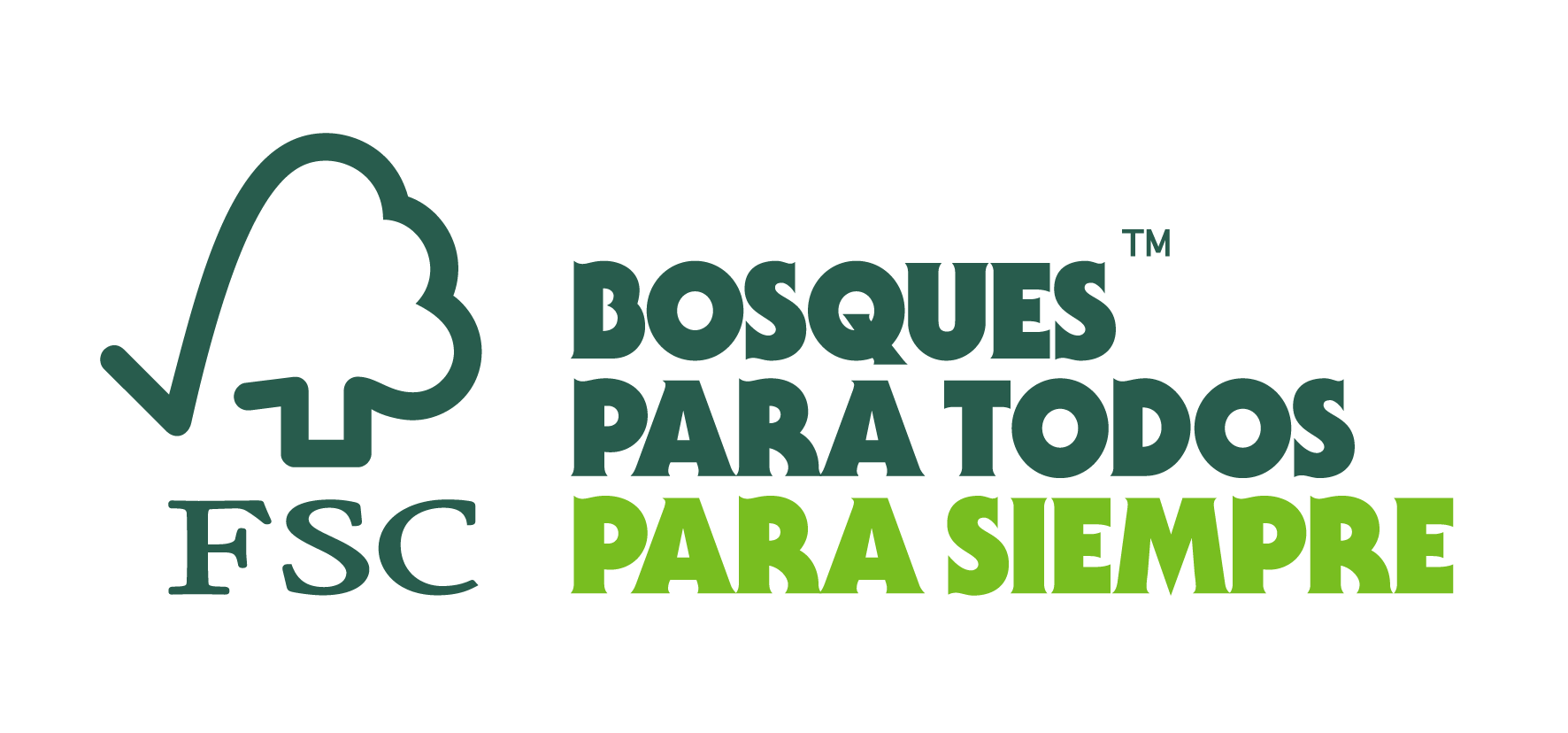 Cuando cuestionamos acerca de sus actitudes acerca de los productos forestales, el tema de elegir productos que no dañen a plantas ni animales es lo más importante. En Latino América el senario es similar, priorizando también temas como deforestación y material renovable
Intención de compra 
Describe la opinión (Top 3)
Más alto en Colombia (93%), México (92%) y Chile (90%) vs. Global
Más alto en Colombia (89%)
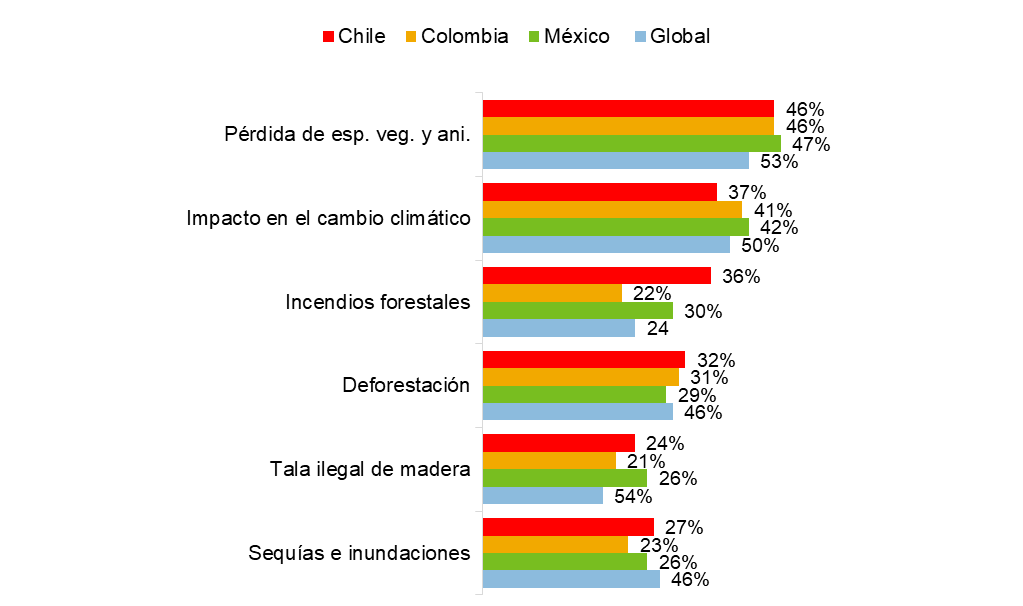 P6. ¿Qué tan bien describe cada una de las siguientes declaraciones su opinión? (solo seleccionar 3)
Escala de 7 puntos
9
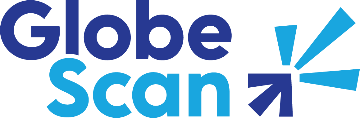 [Speaker Notes: Globalmente, cuando cuestionamos acerca de sus actitudes acerca de los productos forestales, el tema de elegir productos que no dañen a plantas ni animales. En Latino América el senario es similar, priorizando temas como deforestación y material renovable]
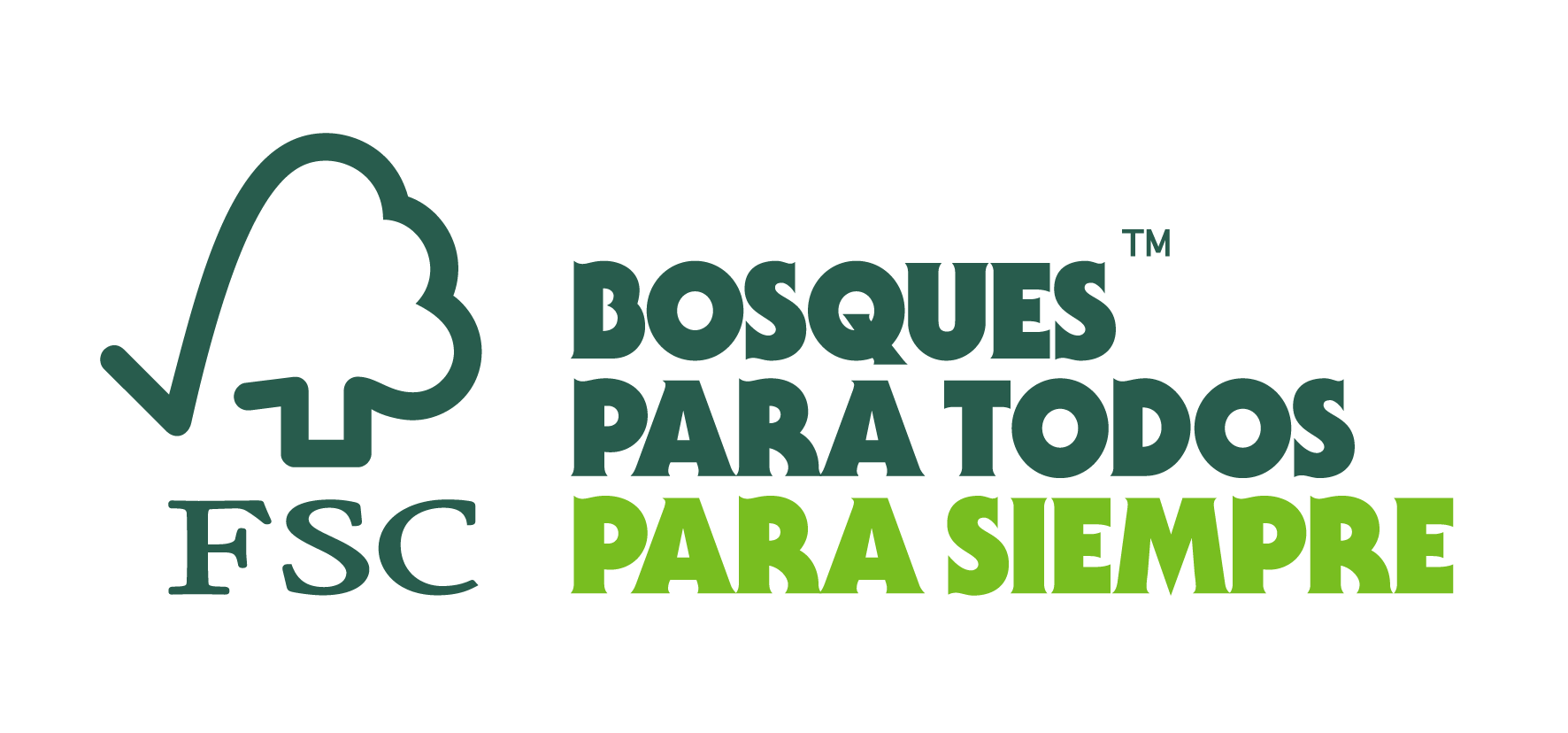 Los comportamientos más comunes son evitar la compra de productos que son malos para el medio ambiente y la preferencia por aquellos productos con envases renovables y reciclados. Eso es consistente entre los 3 países y los más frecuentes -  Colombia todavía más
Comportamiento de compra
P7. ¿Con qué frecuencia, si es que lo ha hecho, ha realizado las siguientes acciones en los últimos doce meses?
10
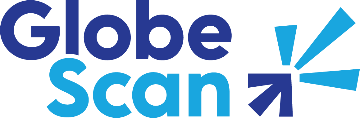 [Speaker Notes: Lo que vemos es que los comportamientos más comunes son evitar la compra de productos que son malos para el medio ambiente y la preferencia por aquellos productos con envases renovables y reciclados. Eso es consistente entre los 3 países y los más frecuentes -  Colombia todavía más]
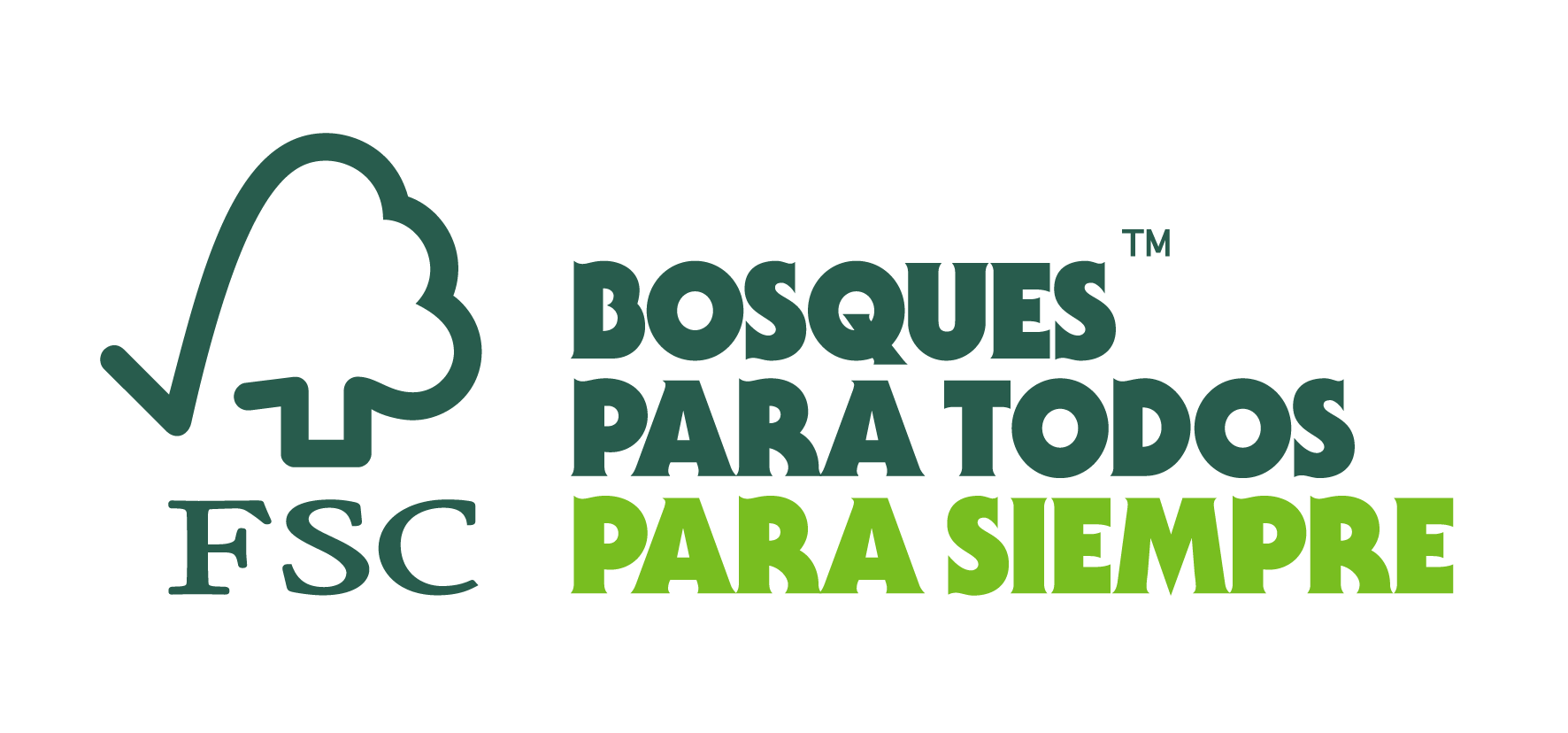 Para ambos madera y papel la preocupación principal esta con temas como calidad, responsabilidad y protección de la vida silvestres (madera) como motivaciones de común globalmente y en Latino América. Para papel, reciclado gana más importancia, excepto para Chile donde la calidad sigue entre los primeros 3 más importantes
Motivaciones de compra
> Drivers de decisión de compra para productos de madera
Calidad
Precio
Diseño
Marca
Salud
Opinión de los demás
Reciclado
Certificado
Fuente local
Pequeños productores
Trazable
Protección vida silvestre
Responsable
3 más fuertes
3 siguientes
> Drivers de decisión de compra para productos de papel
Precio
Calidad
Diseño
Marca
Salud
Opinión de los demás
Reciclado
Certificado
Fuente local
Pequeños productores
Trazable
Protección vida silvestre
Responsable
P5. ¿Cuáles de las siguientes consideraciones son las más importantes y cuáles son las menos importantes para su decisión de comprar de estos artículos?
11
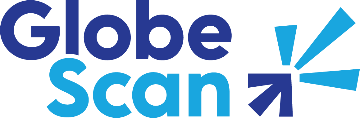 [Speaker Notes: Para ambos madera y papel la preocupación principal esta con temas como calidad, responsabilidad y protección de la vida silvestres (madera) como motivaciones de común globalmente y en Latino América. Para papel, reciclado gana más importancia, excepto para Chile donde la calidad sigue entre los primeros 3 más importantes]
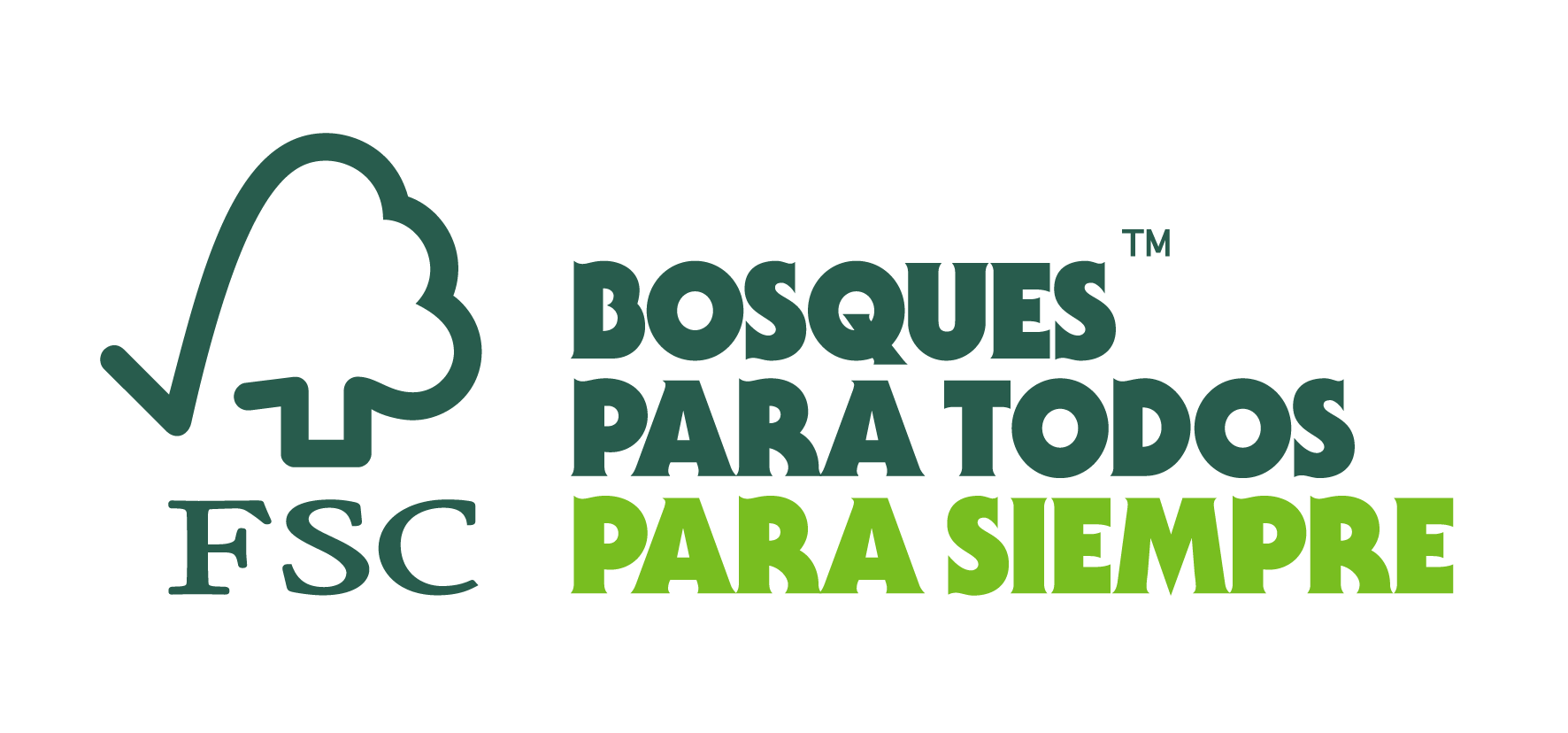 El punto de que “recomiendan productos certificados por FSC” es el más fuerte en términos de probabilidad de tener ese comportamiento, seguido del facto de que comprarían ese sobre otro
KPIs FSC
> Advocacy (Defensa) y comportamiento de compra
P13. Con base en su conocimiento del FSC, ¿cuál es la probabilidad de que haga lo siguiente? 
Definitivamente no vs definidamente sí (escala de 5 puntos)
12
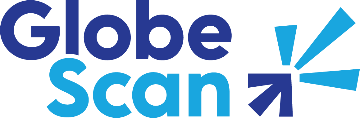 [Speaker Notes: El punto de que “recomiendan productos certificados por FSC” es el más fuerte en términos de probabilidad de tener ese comportamiento, seguido del facto de que comprarían ese sobre otro]
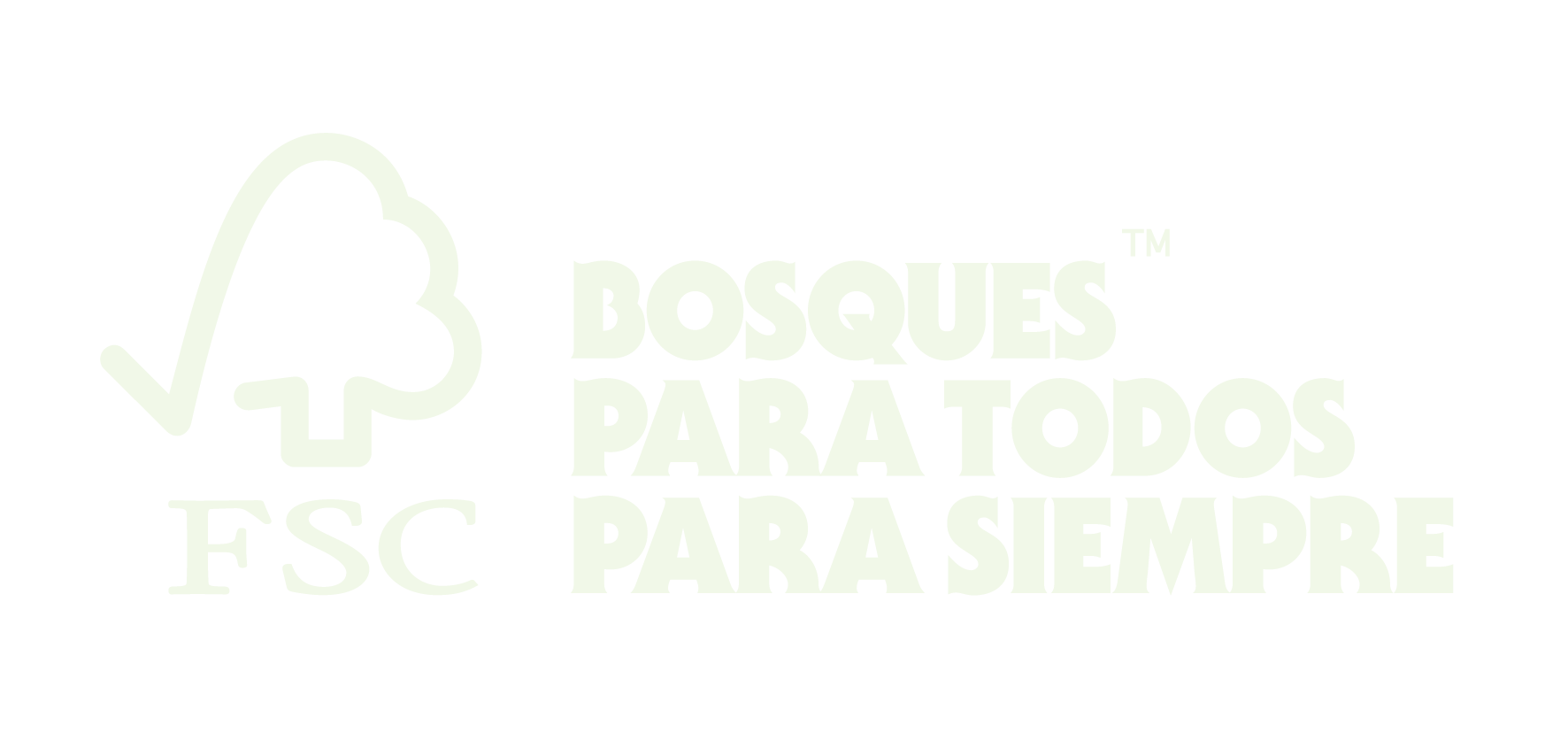 RECONOCIMIENTO DE LA MARCA FSC
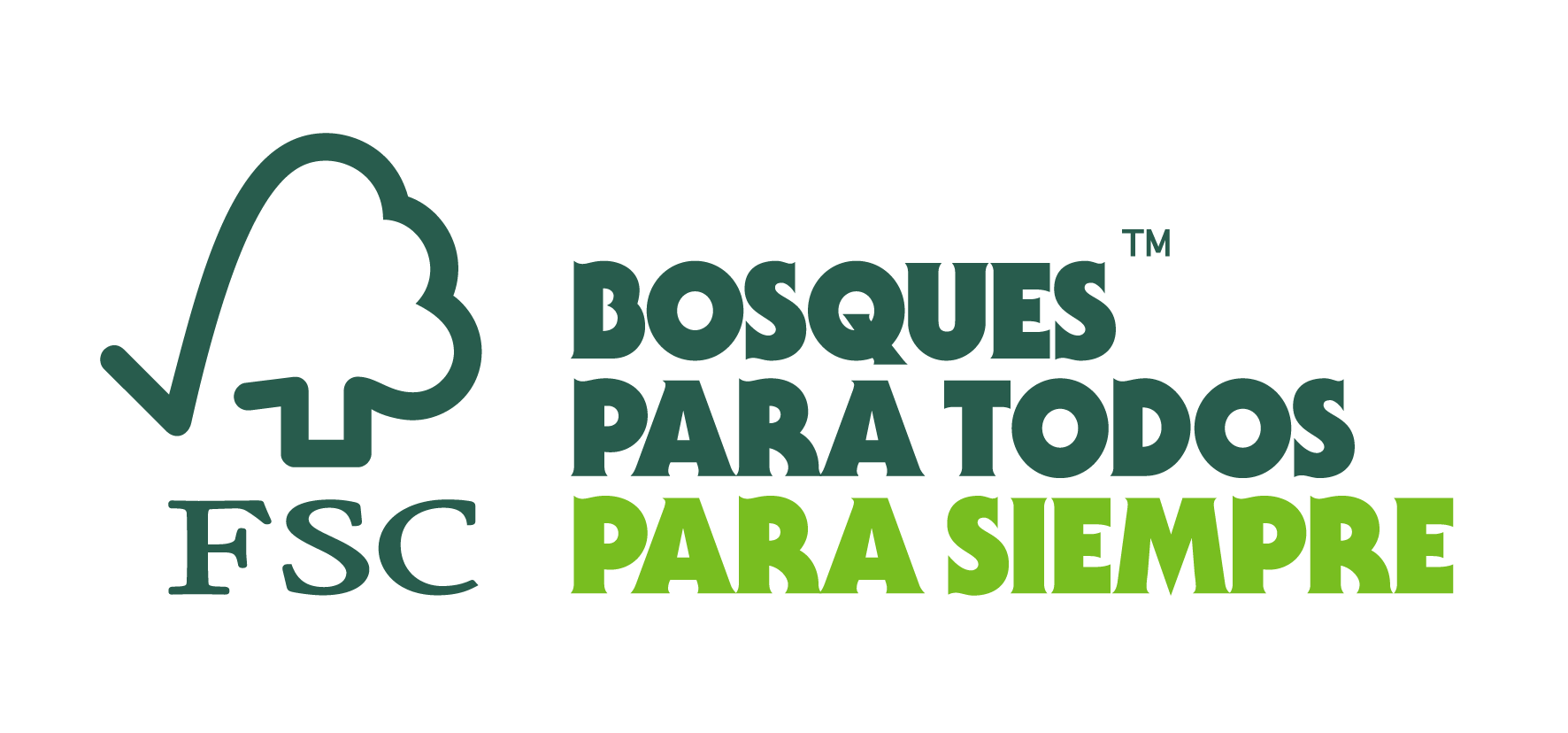 Awareness FSC en Chile
> Compra de productos FSC
> Conocimiento impulsado
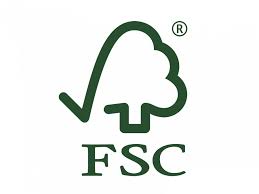 KPIs FSC
> Motivación de compra con la etiqueta FSC: 66%

> Confianza en FSC
P10. ¿Alguna vez ha comprado o visto alguno de los siguientes productos que muestran la etiqueta FSC?
P3. ¿Alguna vez ha visto los siguientes logotipos o etiquetas?
P11. Imagine que vio la etiqueta FSC en un producto. ¿Cuánto le motivaría a comprar ese producto? 
P12. ¿Cuánta confianza tiene en FSC para proteger los bosques?
14
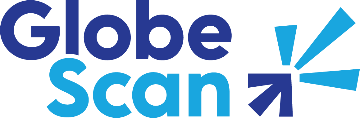 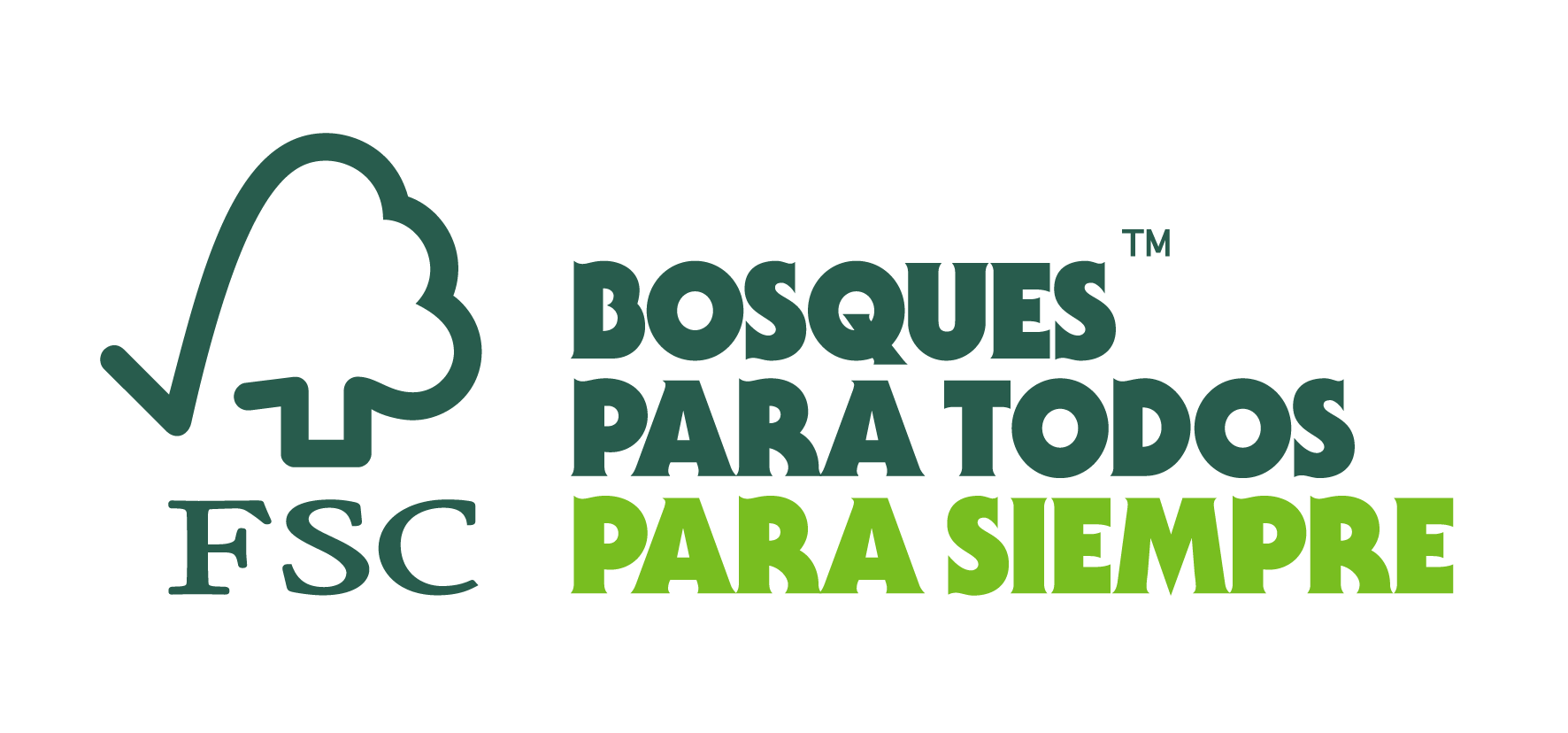 Awareness FSC en Colombia
> Compra de productos FSC
> Conocimiento impulsado
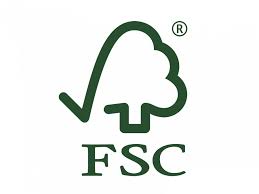 KPIs FSC
> Motivación de compra con la etiqueta FSC: 77%

> Confianza en FSC
P10. ¿Alguna vez ha comprado o visto alguno de los siguientes productos que muestran la etiqueta FSC?
P3. ¿Alguna vez ha visto los siguientes logotipos o etiquetas?
P11. Imagine que vio la etiqueta FSC en un producto. ¿Cuánto le motivaría a comprar ese producto? 
P12. ¿Cuánta confianza tiene en FSC para proteger los bosques?
15
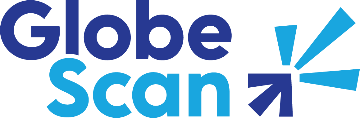 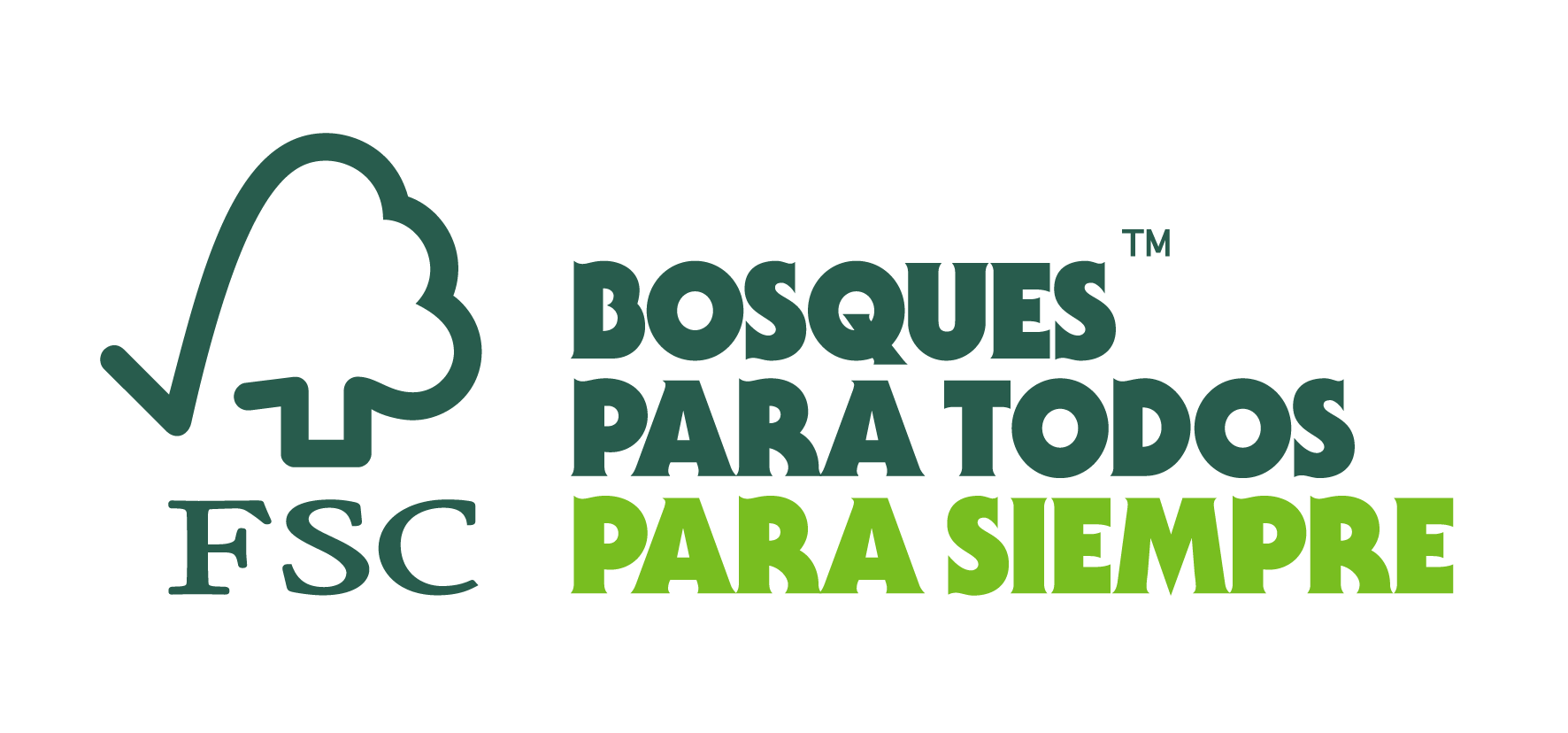 Awareness FSC en México
> Compra de productos FSC
> Conocimiento impulsado
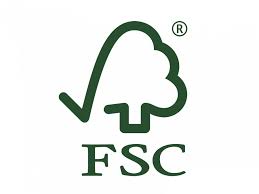 KPIs FSC
> Motivación de compra con la etiqueta FSC: 76%

> Confianza en FSC
P10. ¿Alguna vez ha comprado o visto alguno de los siguientes productos que muestran la etiqueta FSC?
P3. ¿Alguna vez ha visto los siguientes logotipos o etiquetas?
P11. Imagine que vio la etiqueta FSC en un producto. ¿Cuánto le motivaría a comprar ese producto? 
P12. ¿Cuánta confianza tiene en FSC para proteger los bosques?
16
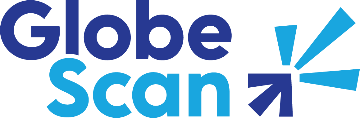 En todos los tres países de Latinoamérica identificamos que la confianza, en productos que poseen la certificación de FSC, supera los 85%
Y hay un gran conocimiento del sello FSC en productos/packaging de muchas marcas..
Marcas - Conocimiento de marca con la etiqueta FSC
Chile
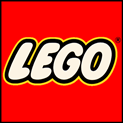 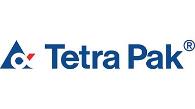 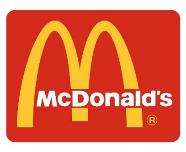 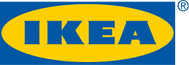 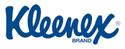 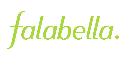 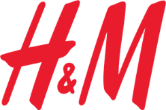 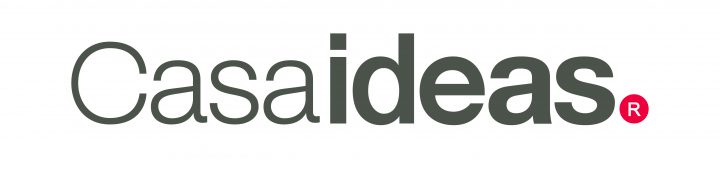 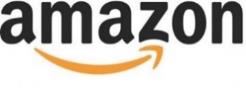 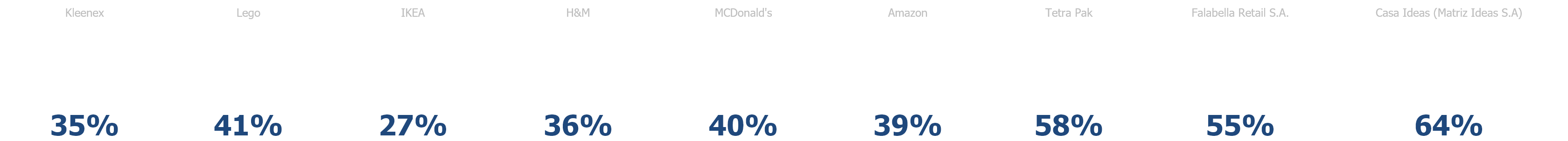 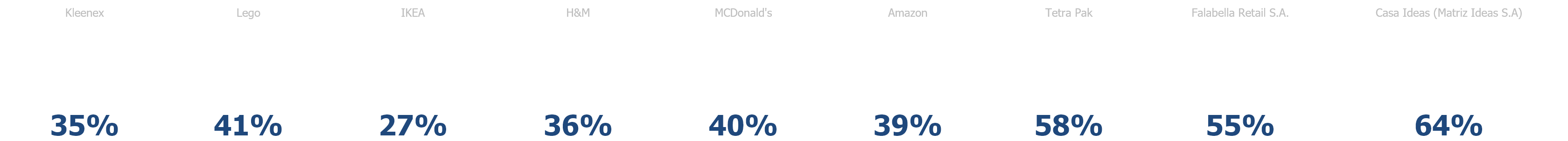 Colombia
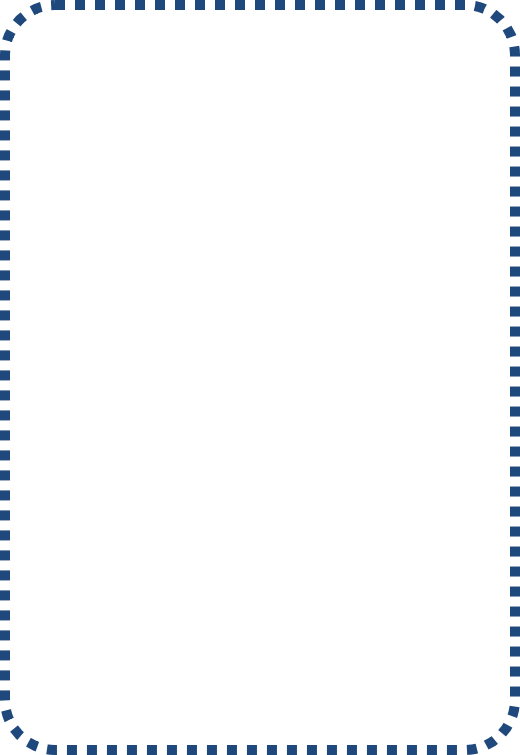 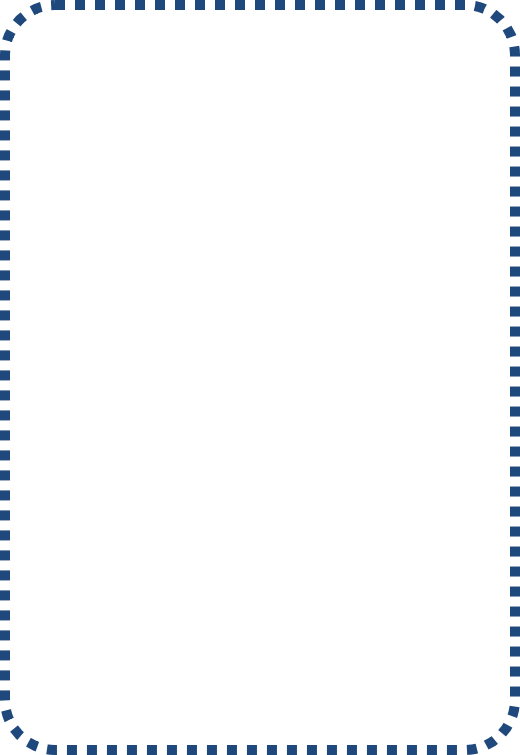 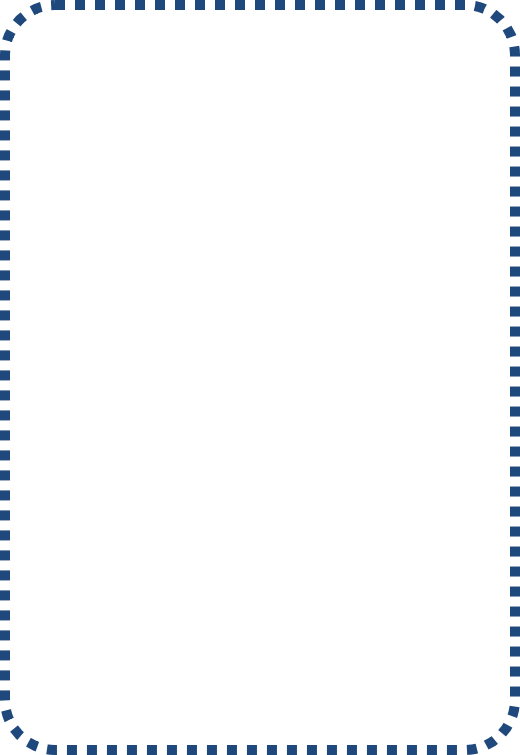 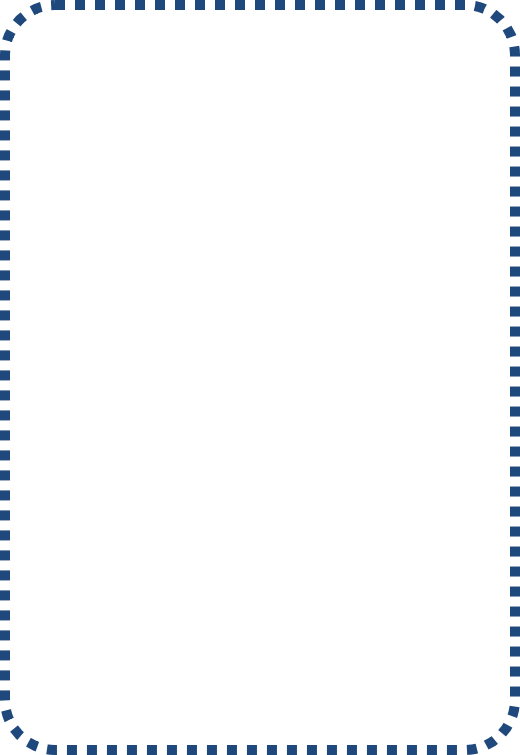 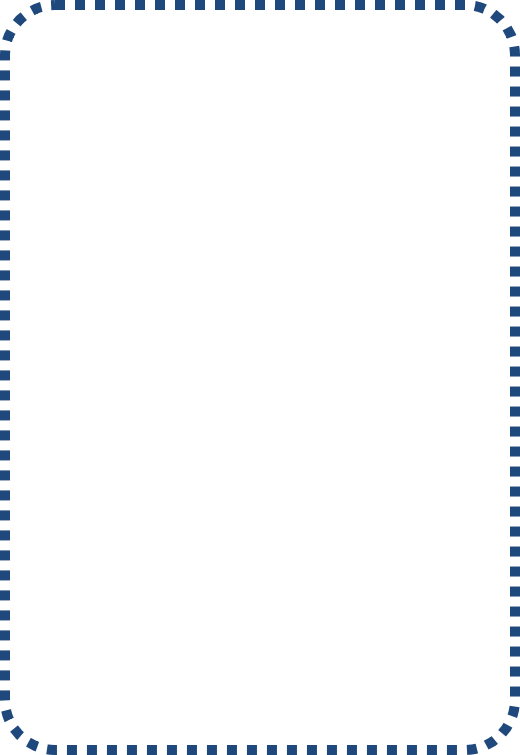 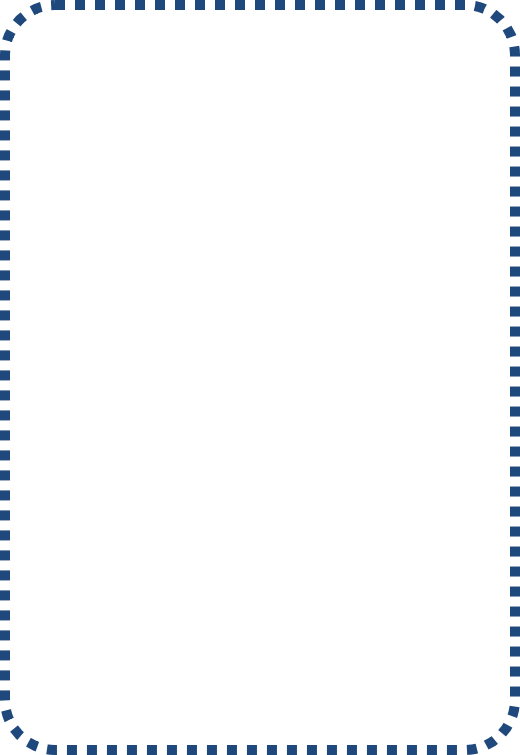 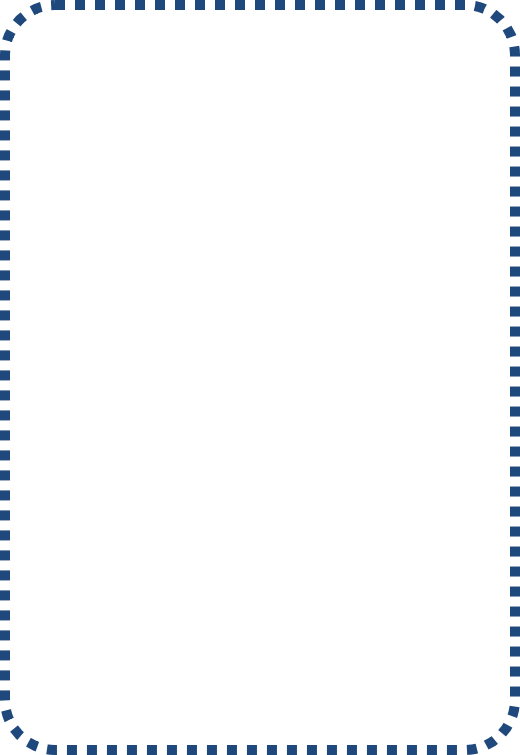 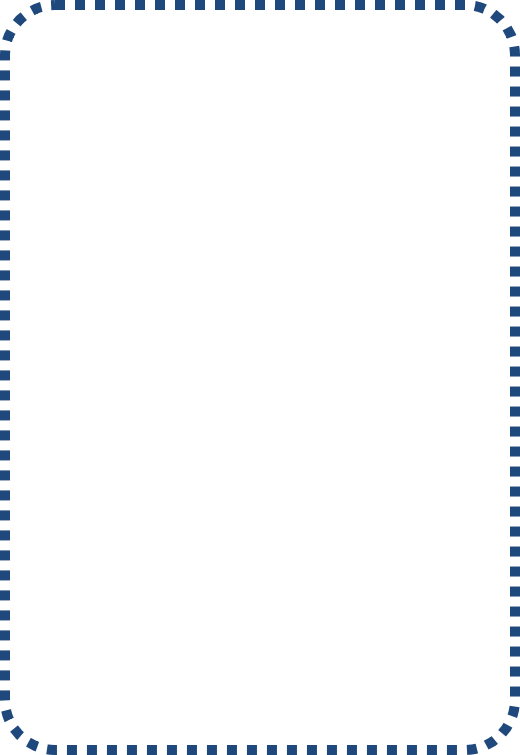 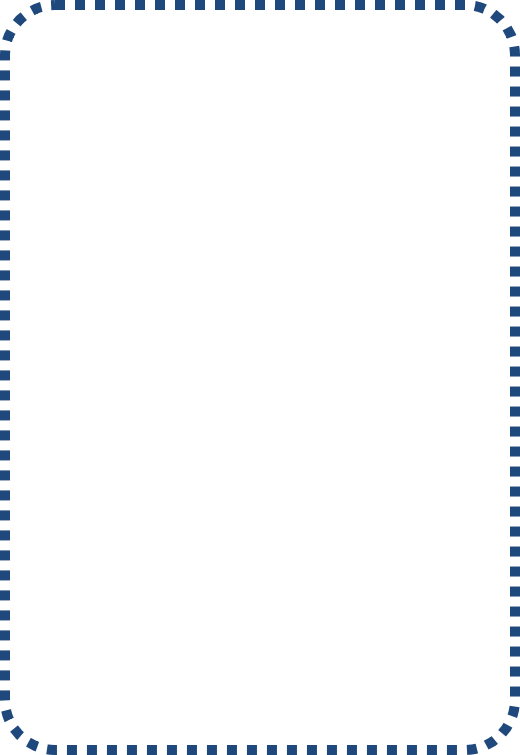 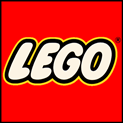 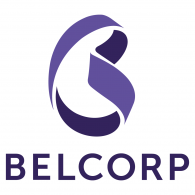 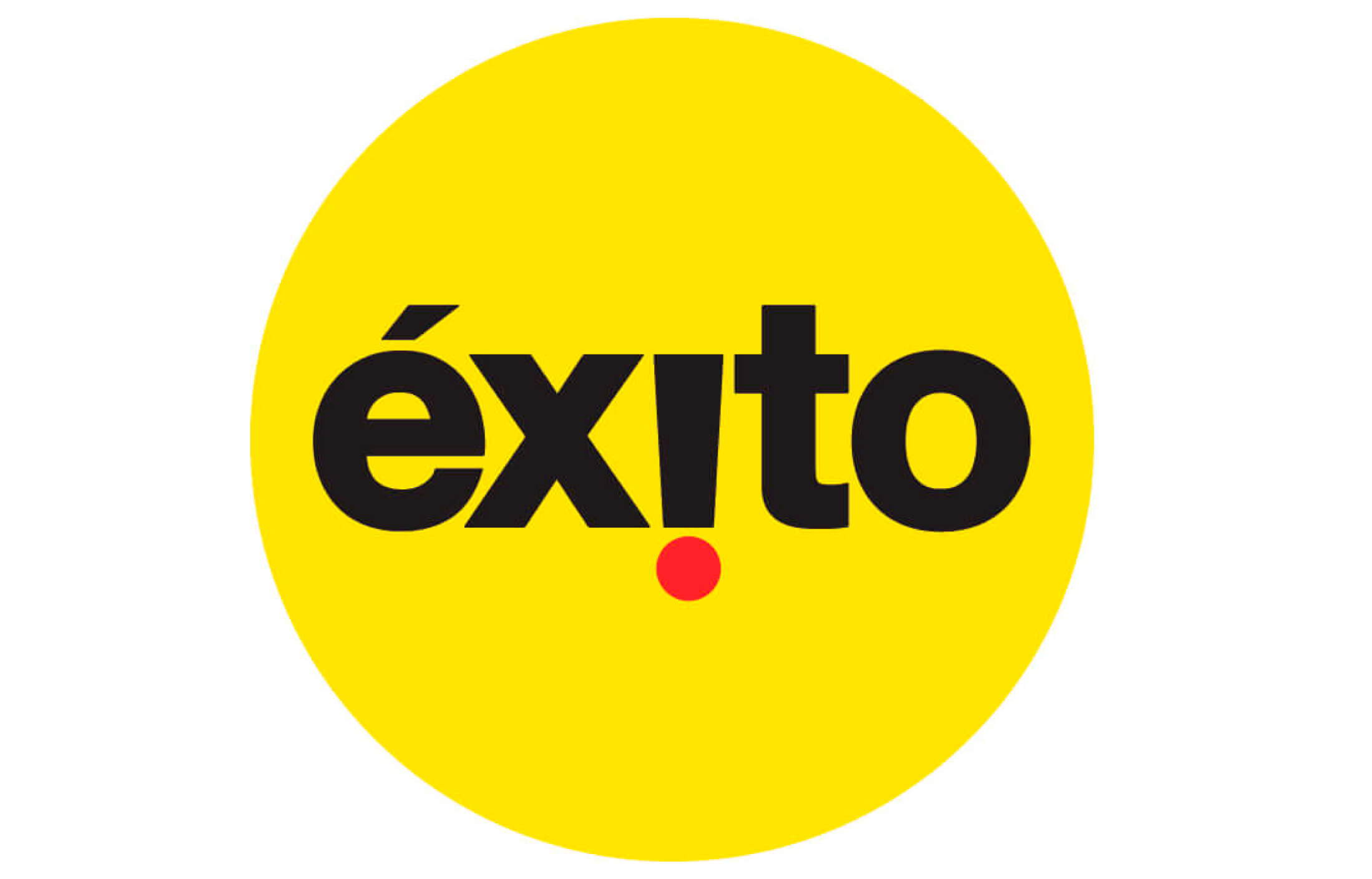 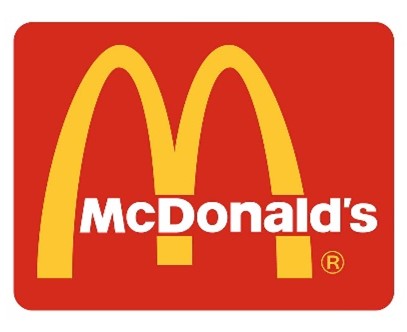 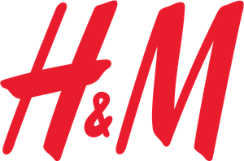 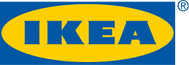 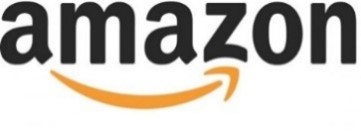 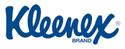 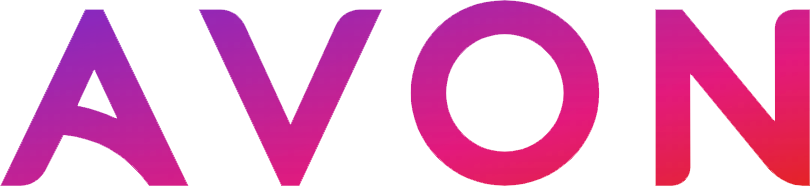 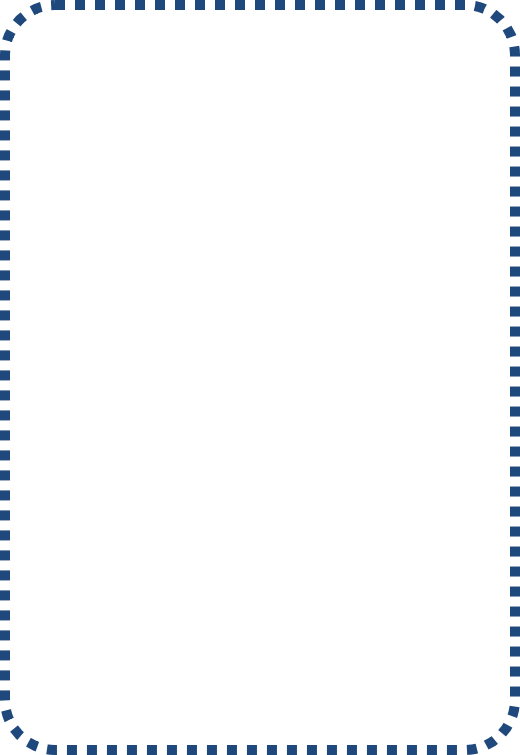 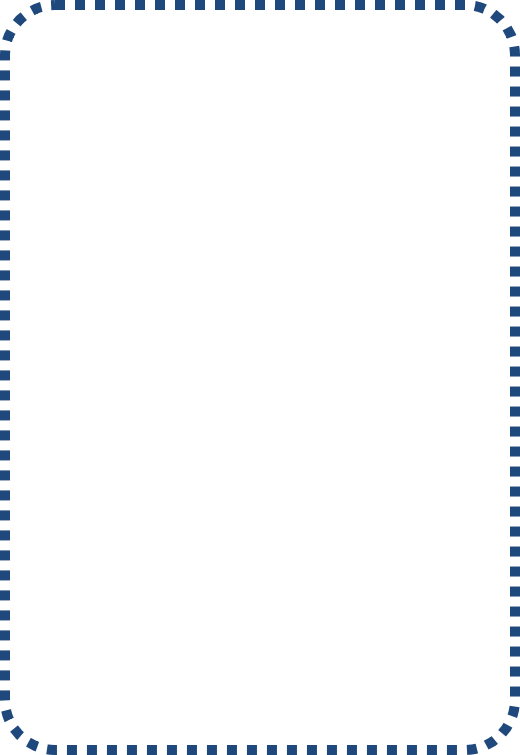 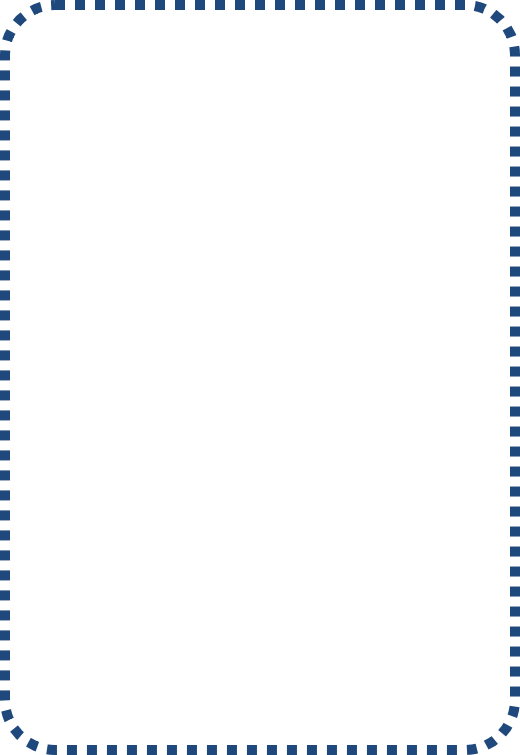 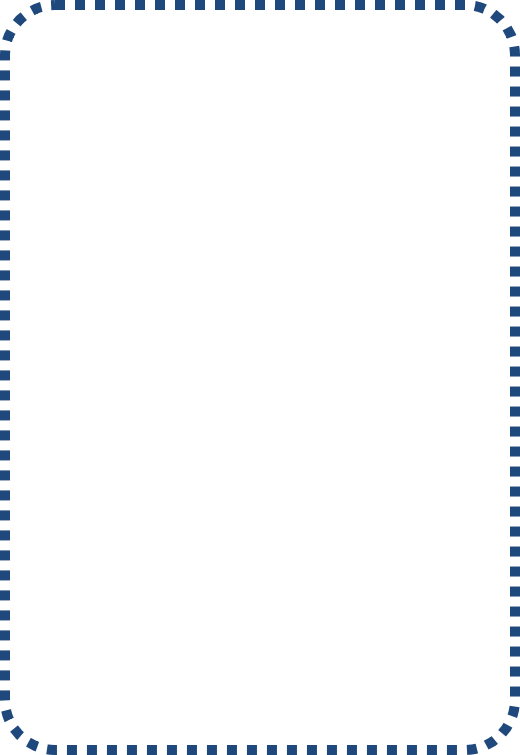 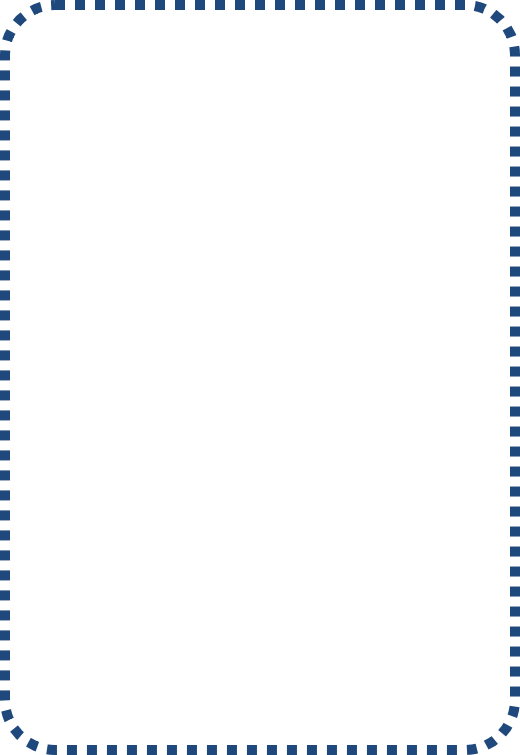 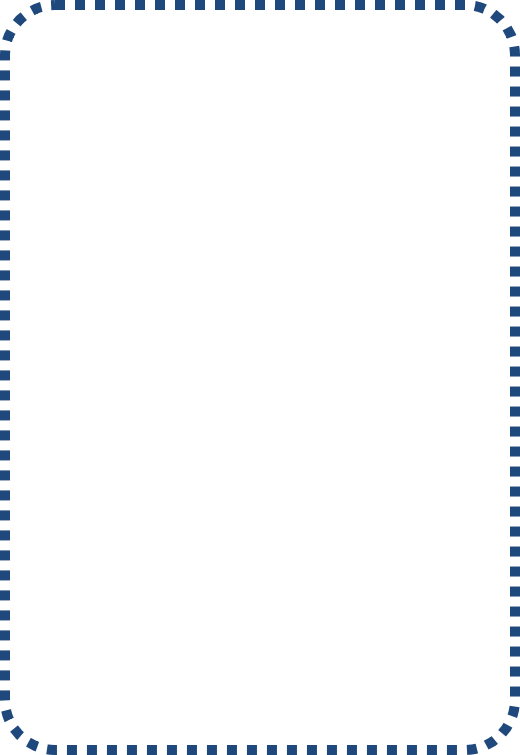 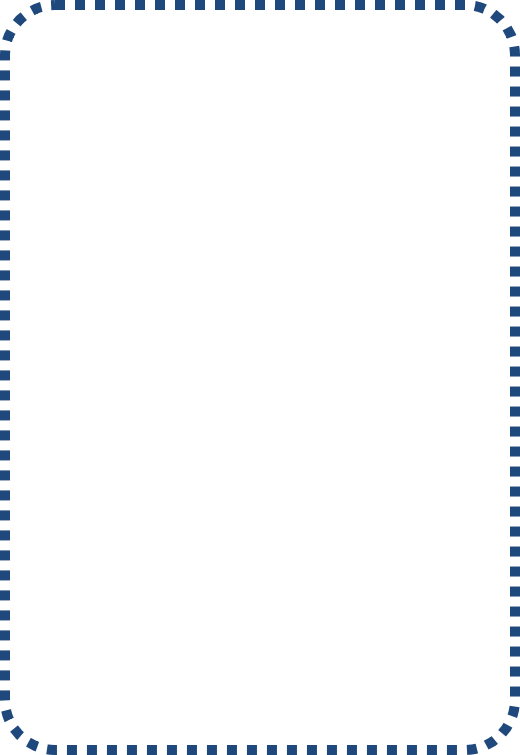 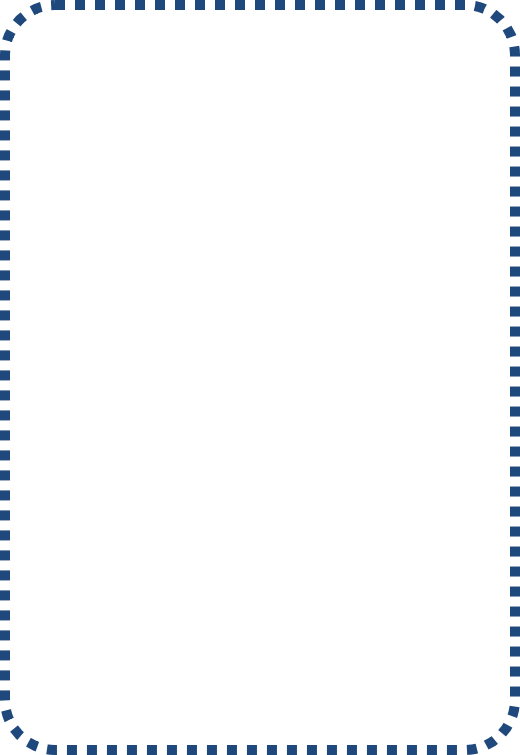 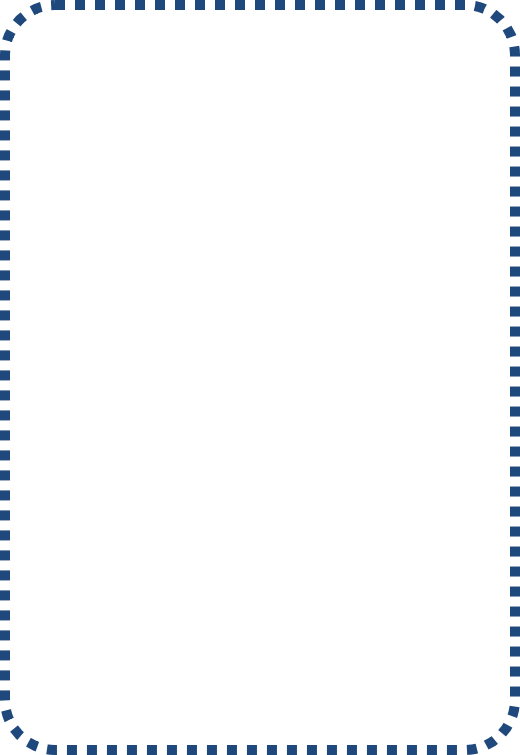 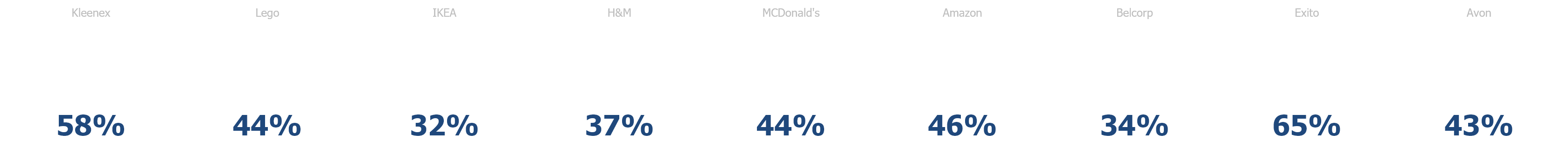 México
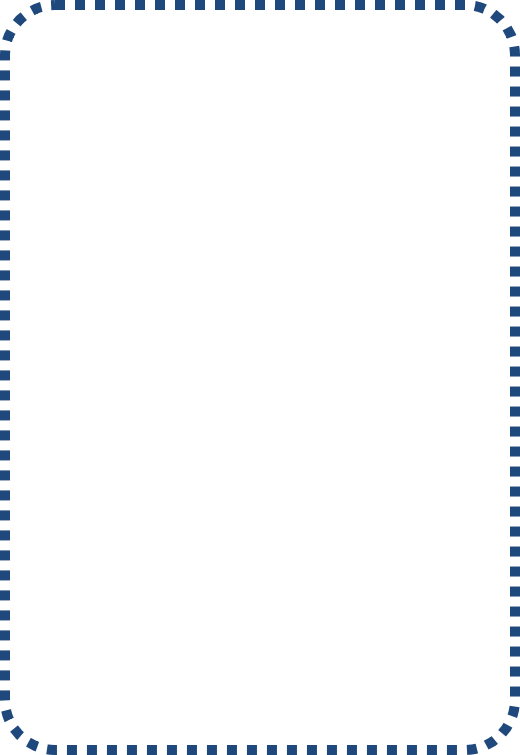 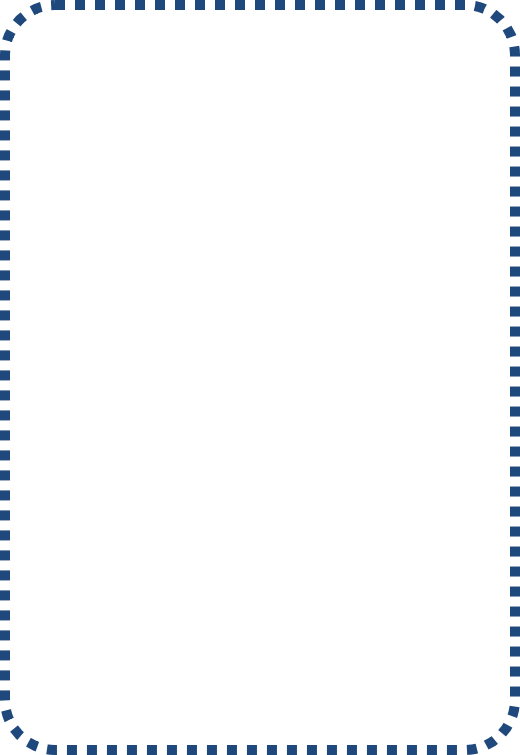 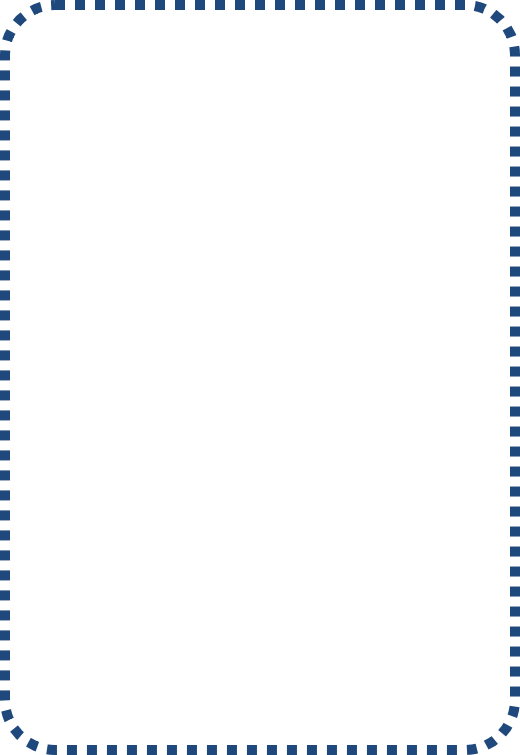 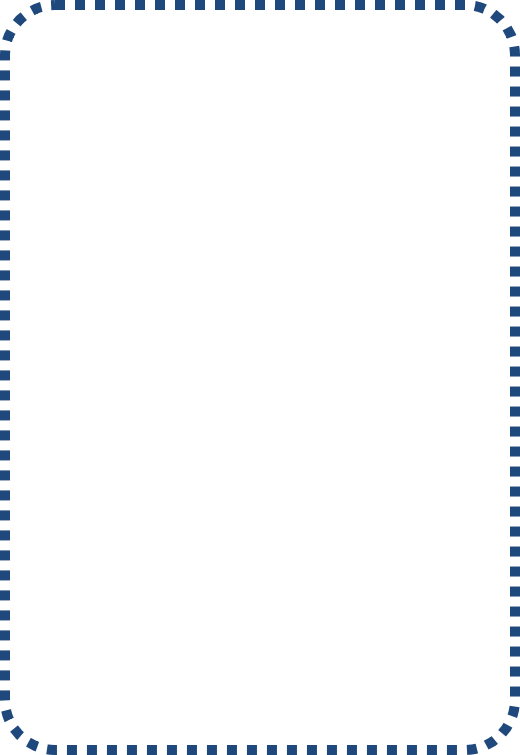 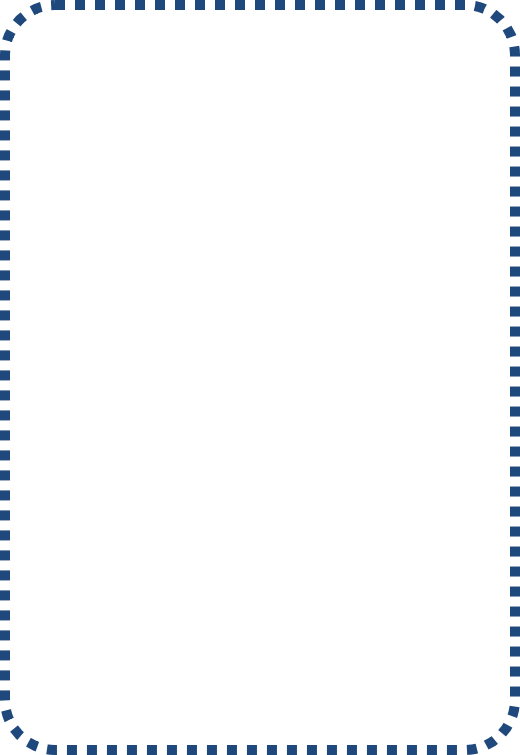 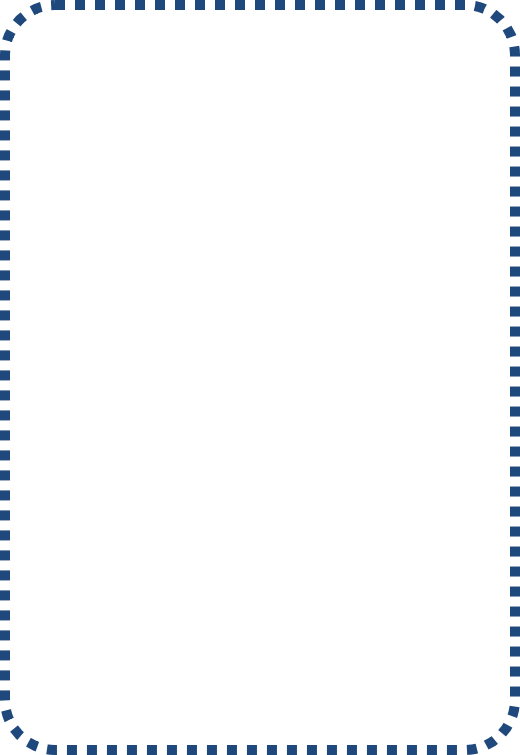 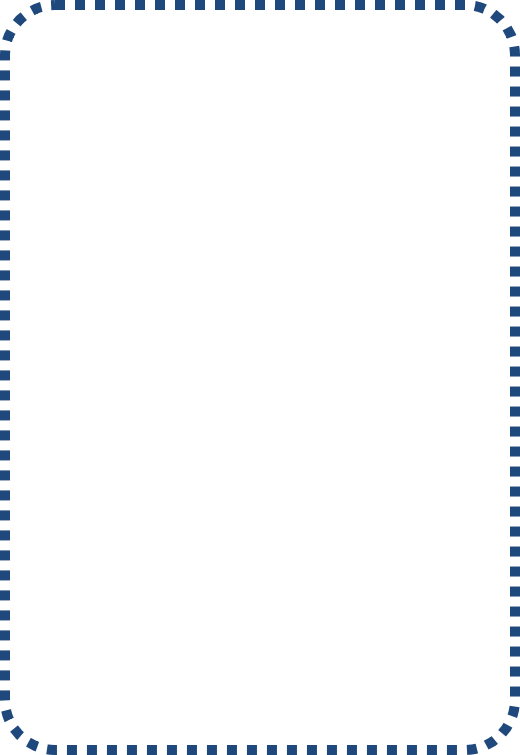 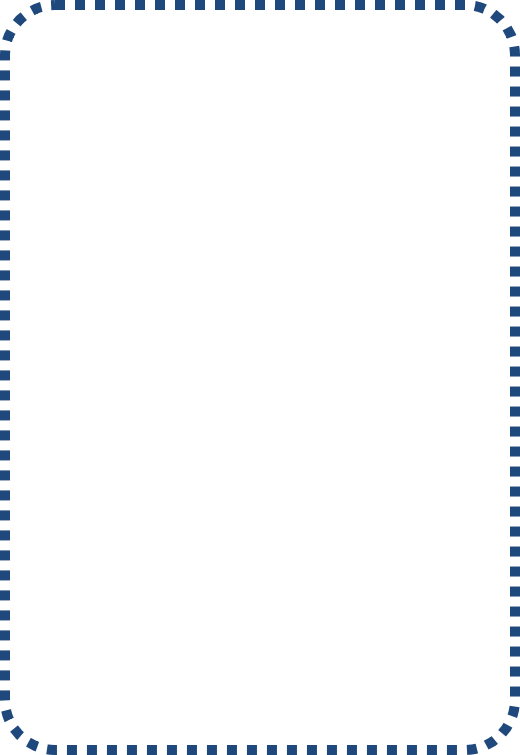 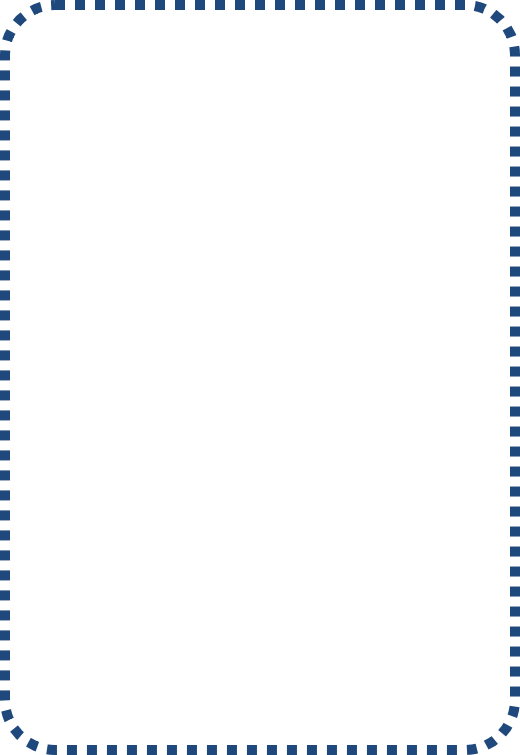 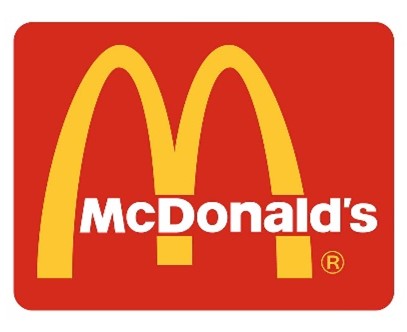 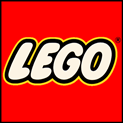 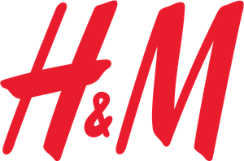 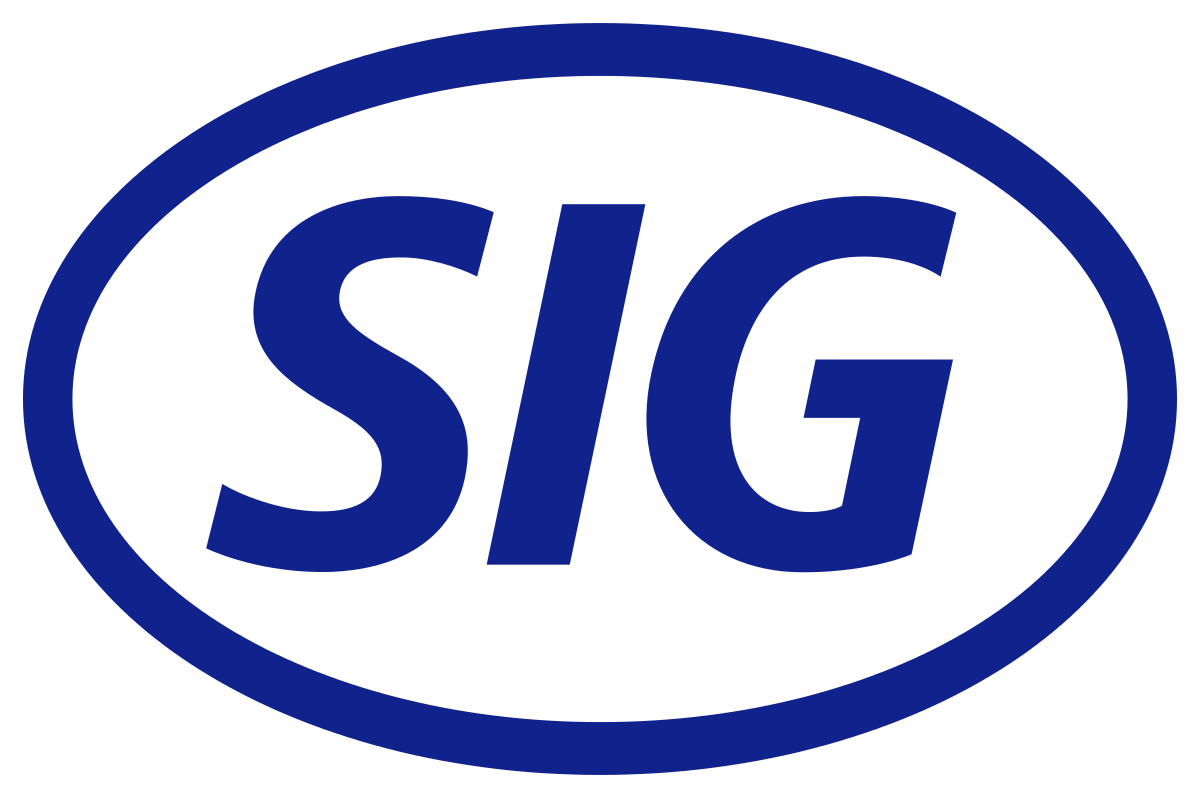 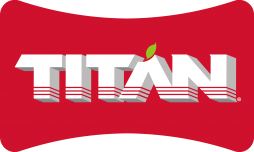 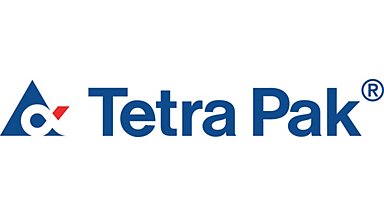 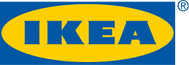 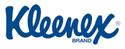 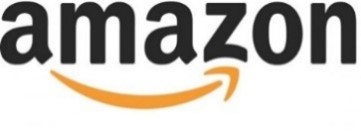 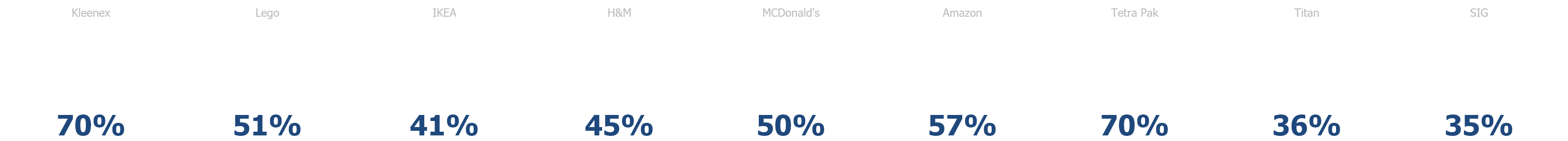 P17. ¿Ha visto la etiqueta FSC en productos fabricados o vendidos por las siguientes marcas?
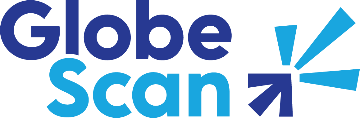 17
¡GRACIAS!
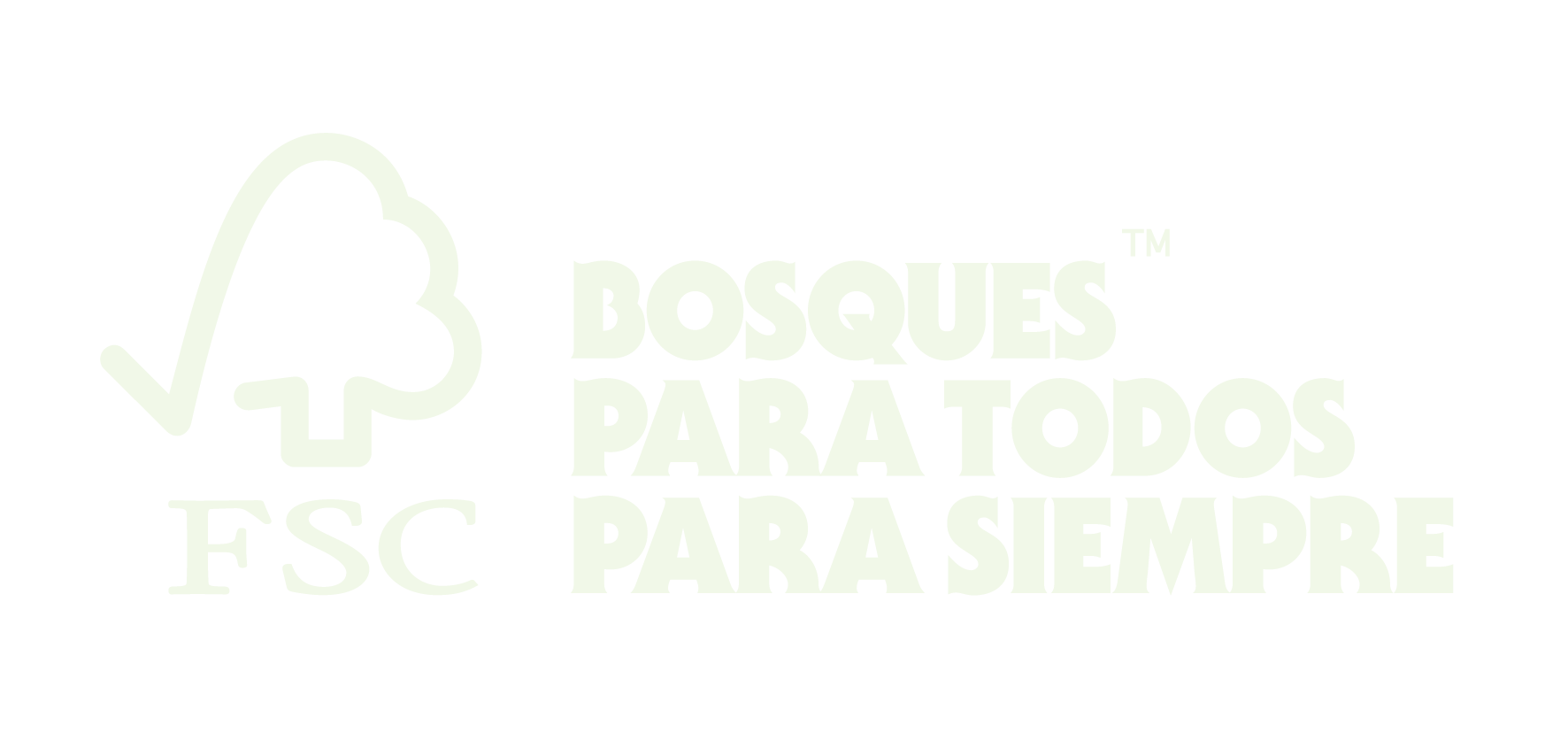 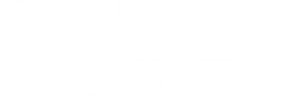 GlobeScan Incorporated subscribes to the standards of the World Association of Opinion and Marketing Research Professionals (ESOMAR). ESOMAR sets minimum disclosure standards for studies that are released to the public or the media. The purpose is to maintain the integrity of market research by avoiding misleading interpretations. 

www.globescan.com
Forest Stewardship Council®
FSC® Global Development

Adenauerallee 134, 53113 Bonn, Germany
T +49 (0) 228 367 66-0
F +49 (0) 228 367 66-65
FSC Global Development © All rights reserved
FSC® F000100 
www.fsc.org
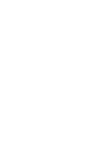 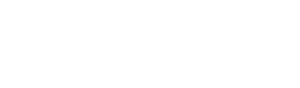 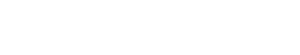